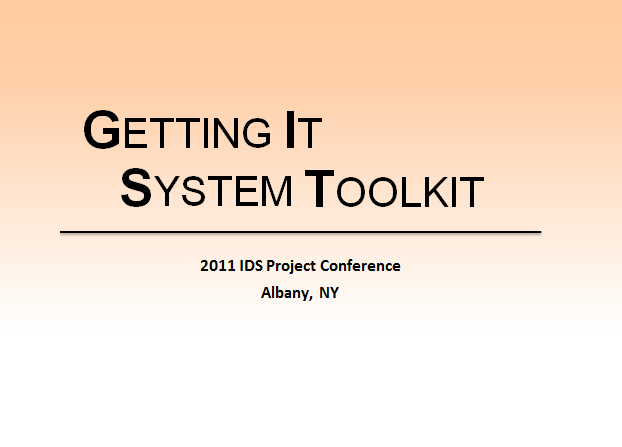 Welcometo theGetting It System Toolkit GIST Institute 2011
GIST Team, SUNY Geneseo
Tim Bowersox, bowersox@geneseo.edu
Cyril Oberlander, cyril@geneseo.edu
Kate Pitcher, pitcher@geneseo.edu 
Mark Sullivan, sullivm@geneseo.edu
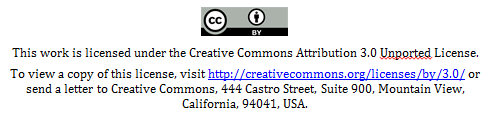 GIST Institute
All presentations and color handouts will be made available from the GIST website: http://gettingitsystemtoolkit.wordpress.com/

GIST Institute objectives 
Focus on learning about GIST, 
	sharing ideas about service design
	and innovations that improve workflow.

Provide attendees with an immersive experience and activities designed to help implementing GIST components.
GIST Institute Workbook
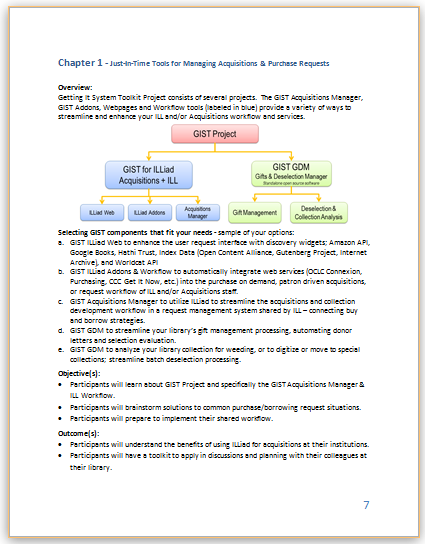 GIST Overview
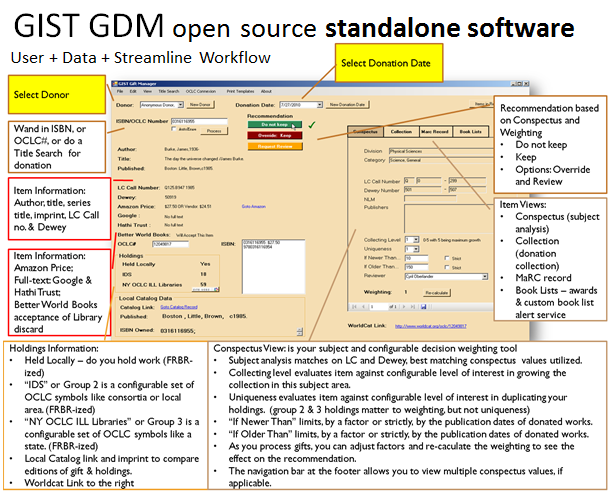 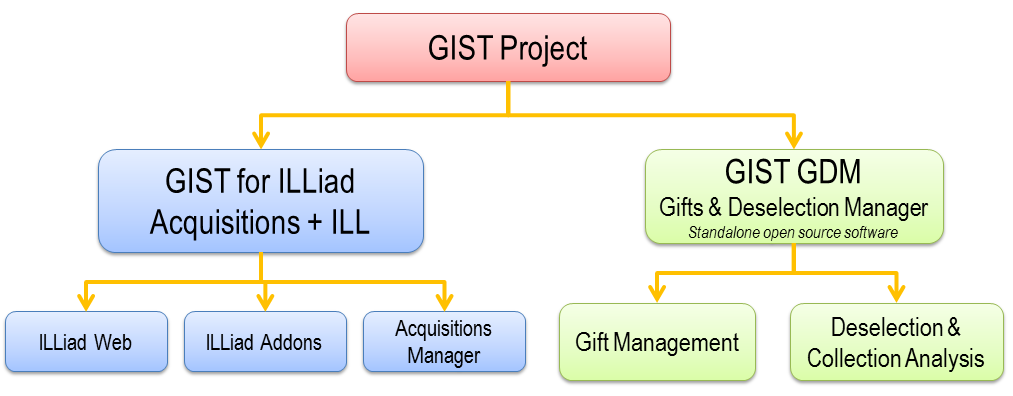 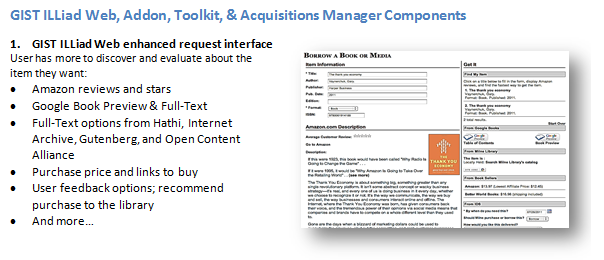 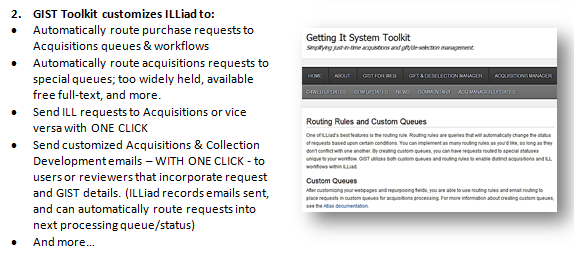 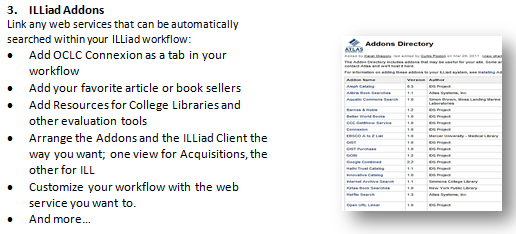 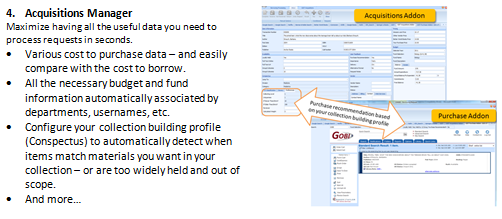 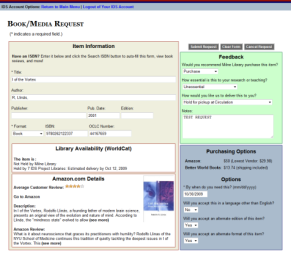 Requests are Transferable
Will ILL and Acquisitions converge?
Count on  a strategic partnership rapidly evolving.
What role do you have in it?
Monograph Spending  & ILL
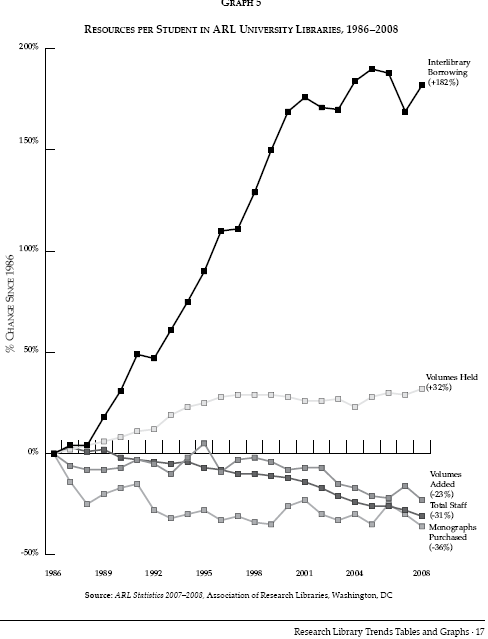 2009 over 11 Million ILL requests (ALA)
Association of Research Libraries 2007-2008
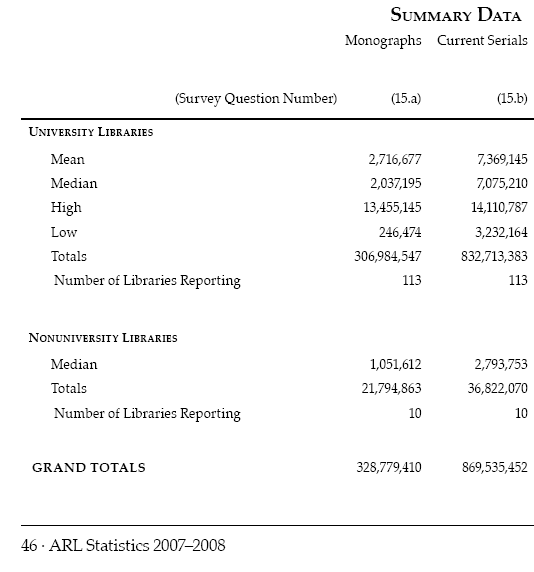 [Speaker Notes: http://www.arl.org/bm~doc/arlstat08.pdf  p. 46, 17]
It’s the Economy…April 6, 2008 a day in the life of ILL…
110 borrowing requests for loans came into SUNY Geneseo, of these…
 79.1% or 87 items could be purchase from Amazon; about 46% could be purchased for under the ARL unit cost for borrowing: $17.50	

Over 1/3 could be purchased for less than $10 used
	(almost 1/5 for less than $5)
Over 1/5 could be purchased new for less than $10.
Price of lending charges is often higher than the price to buy.
Massive weeding of libraries is exponentially increasing the availability and reducing prices of buying.
Print on Demand industry enables purchasing in lieu of problematic ILL of medium-rare books / purchase price is comparable to lending charges.
Libraries increasing their lending charges are more reliant on revenue that is going away.
“retrospective buying projects are feasible… and for monographs, purchase may be a reasonable substitute for interlibrary loan.”  Holley & Ankem, 2005
GIST Acquisitions Manager Overview: assembling the pieces…
GIST Toolkit
Service Delivery
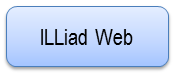 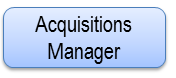 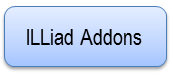 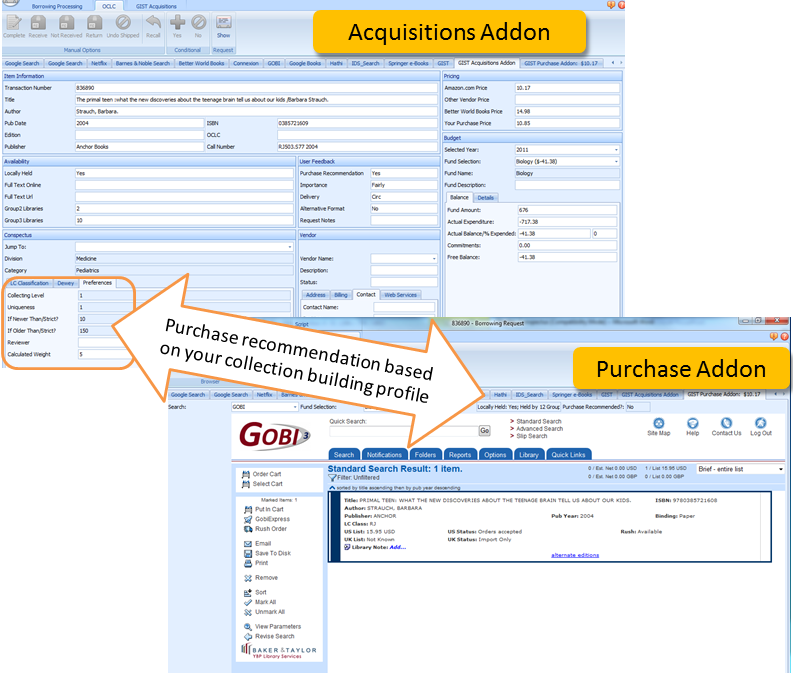 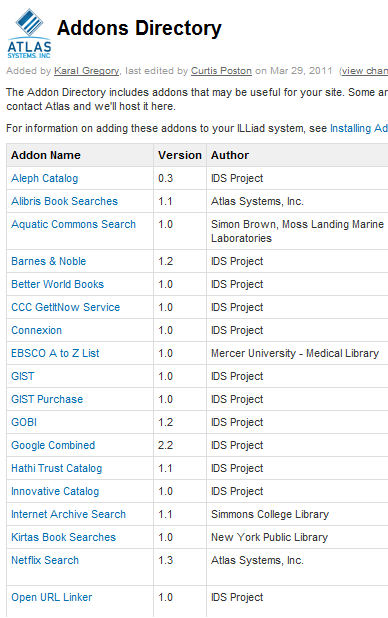 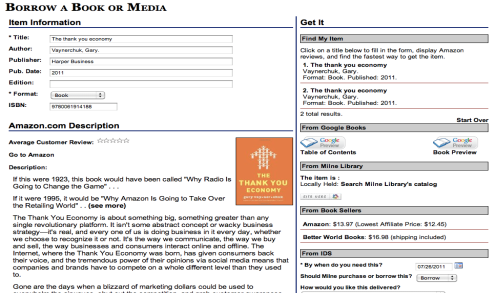 Activity A: Shared Benefits
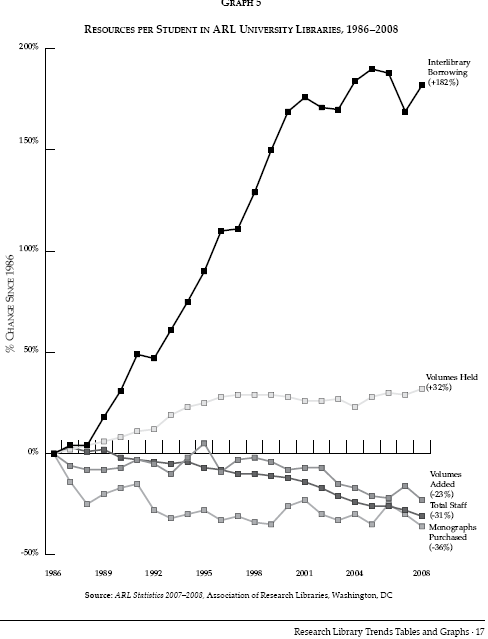 If a patron request is…


Too new to borrow
	Then you would…


Not held in state and costs $25 to borrow or $45 to buy
	Then you would…
… and for monographs, purchase may be a reasonable substitute for interlibrary loan.”  Holley & Ankem, 2005
[Speaker Notes: http://www.arl.org/bm~doc/arlstat08.pdf  p. 46, 17]
GIST Acquisitions Manager
GIST for Web – Enhancements
What is GIST for Web?
Enhancements to the ILLiad webpages
Provide item information from Amazon.com
Display full text from Google Books, Hathi, Internet Archive, and Project Gutenberg
Display local holdings or estimated ILL delivery
List vendor prices for personal copies
See Chapter 2 in workbook.
How does it help?
Enhances your ILL
Facilitates Purchase on Demand
Directs users to “self-serve” options first
Built-in discovery tool increases request accuracy
Title & author keywords
ISBN
Automatically detects locally held materials
Users can evaluate each item before requesting
Provides price & holdings data to staff in ILLiad
Functionality can be limited to certain types of users
Faculty?
Librarians?
Everyone?
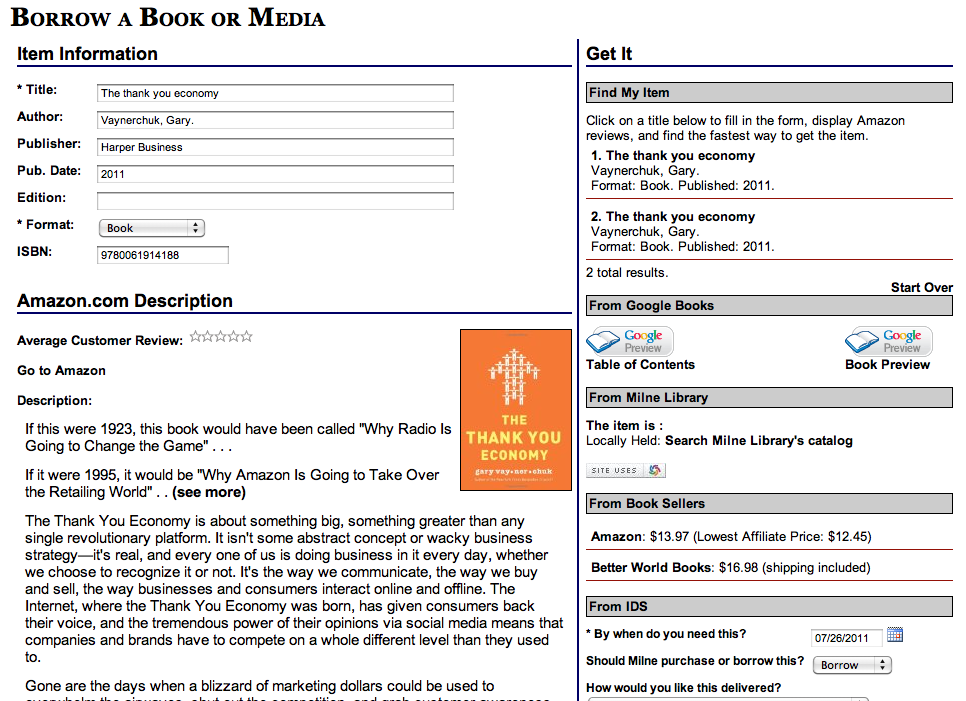 [Speaker Notes: This is how the GIST-enhanced request form looks at Geneseo.]
Find My Item
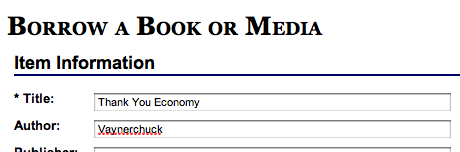 Built-in discovery tool to help users request the right item.

Two ways to search:
Title & author
ISBN

Once user finds the item, the web enhancements will run.

This will also fill in the entire item citation.
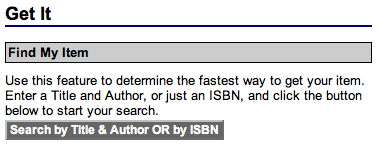 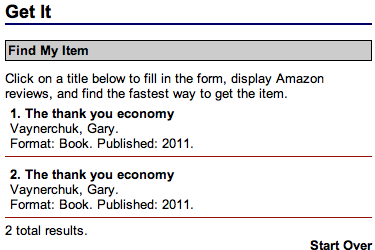 [Speaker Notes: This expands upon the first versions simple ISBN search to include Title/Author keyword searching.
For ILL, this increases the odds that Direct Request can be utilized.
For Acquisitions, this helps users browse formats and editions.
For both, this helps users discover the “right” item if they didn’t come via OpenURL from a database or catalog.]
Amazon
If the item is listed on Amazon.com, users will see a description, average customer review, and a cover image.

Users can even click to view the entire page on Amazon.com.
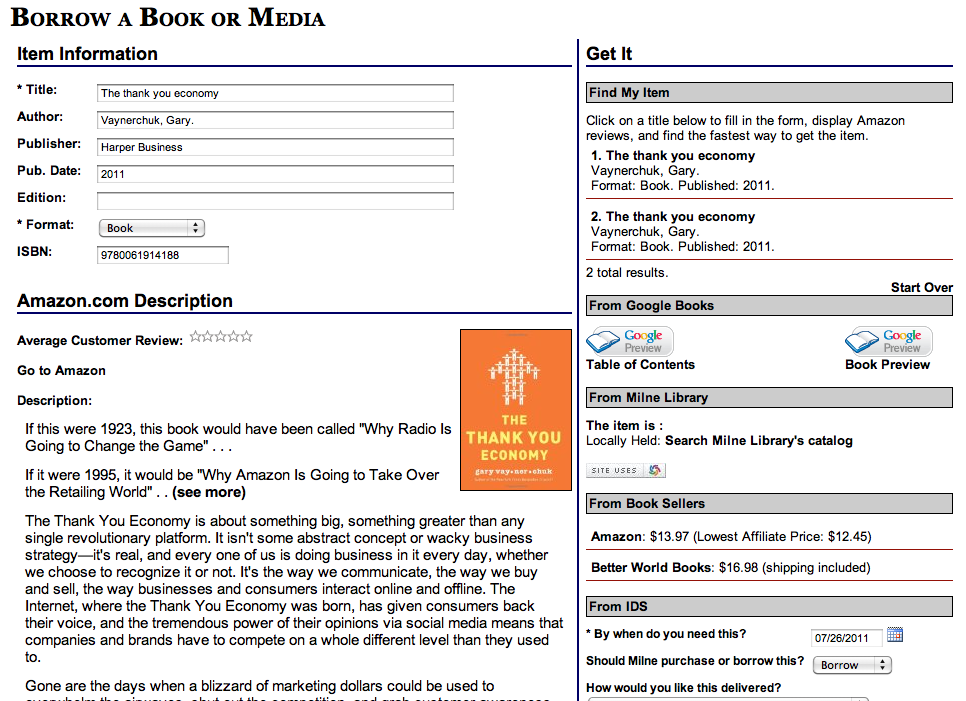 [Speaker Notes: Regardless of request type, this helps users decide whether or not they really want the item.]
Google Books
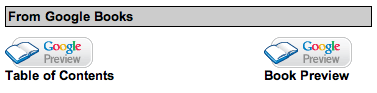 If available, this connects users to the Table of Contents and Book Preview or Full View in Google Books.
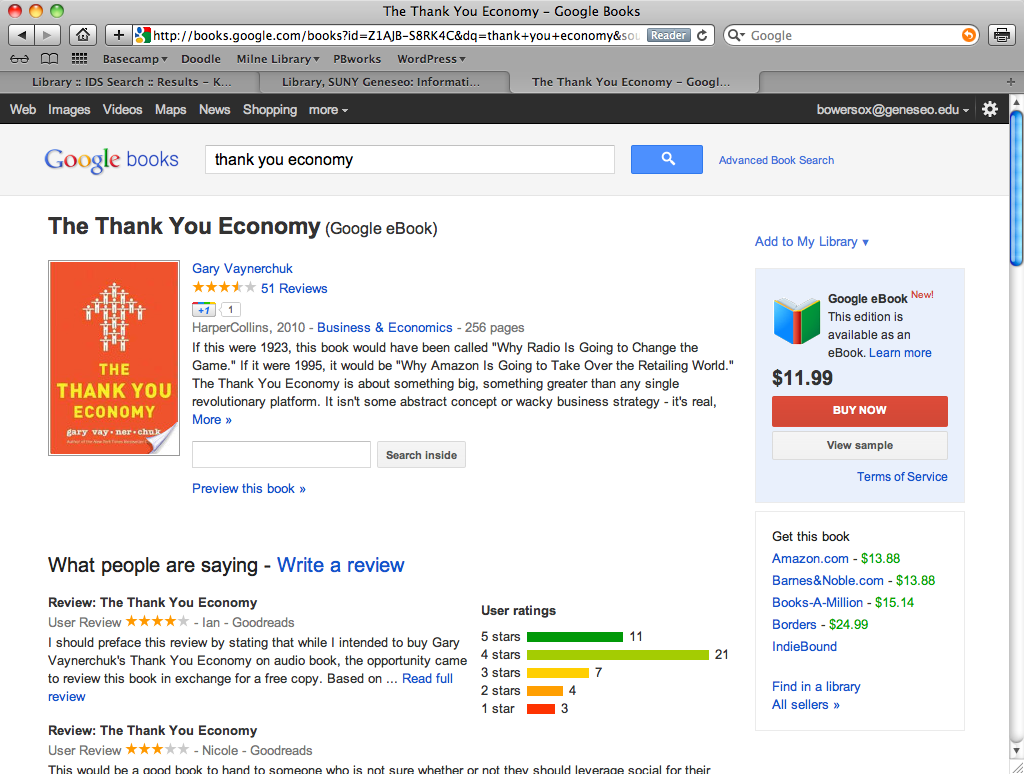 [Speaker Notes: For many new books, users can view the Table of Contents and Book Preview. Otherwise, they can quickly access the full text.

The best part is that this allows users to search the book in full text to see if it’s relevant.]
Index Data
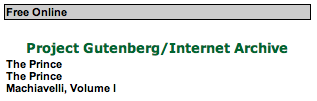 This connects users to any free full text or audio books from the Hathi Trust, Project Gutenberg, or the Internet Archive.
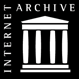 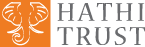 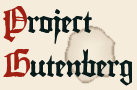 [Speaker Notes: This helps connect users to the otherwise hidden resources from Project Gutenberg and the Internet Archive (they are not indexed by Google).]
WorldCat
If locally held…
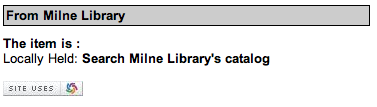 Helps users discover locally held items before placing a request.

If the item is held locally, they are a click away from your catalog.

Otherwise, it provides a customized ILL delivery estimate based on group holdings.
…otherwise
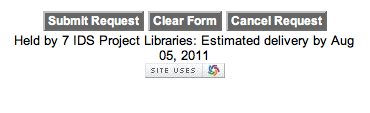 [Speaker Notes: This can be customized—you choose two groups of OCLC symbols:
Group 2: what about your library consortia?
Group 3: expand this—what about the entire state?

For each you can specify how many days an average delivery could take. Then you can specify how long it would take if no groups own it.]
Vendor Prices
This allows users to see how much their item costs from major book sellers. 

This can help them evaluate whether to purchase their own copy or if it’s worth having the funds deducted from their department allocation.

Currently, only Amazon and Better World Books are listed. More vendors will be available as we obtain APIs.
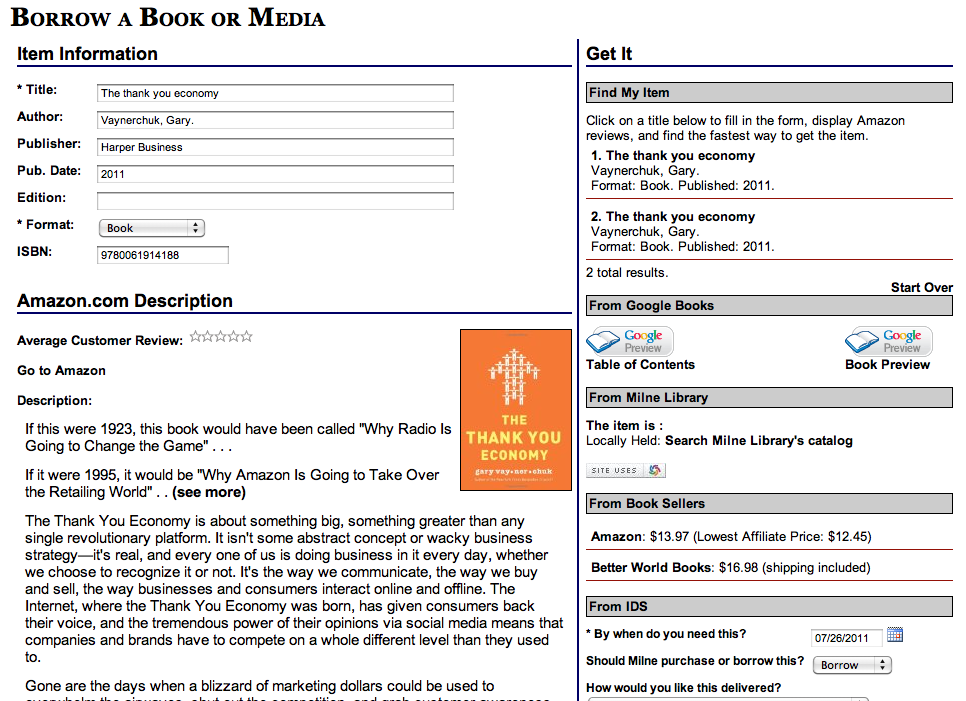 [Speaker Notes: As more vendors join the fun, we can use their APIs to provide a larger, customized listing.

In relation to the Acquisitions Manager, this can help your faculty and librarian users determine if the price is right.

For everyone, they may discover that a book is so cheap they’ll just buy their own copy. 

Consider adding a link for donations in case the user only needs the item for a little while.]
User feedback
Users can indicate their preferences to aid staff in making informed decisions.

“Needed by” date
Importance (hidden)
Purchase recommendation
Delivery preference
Alternate format or edition
Comments
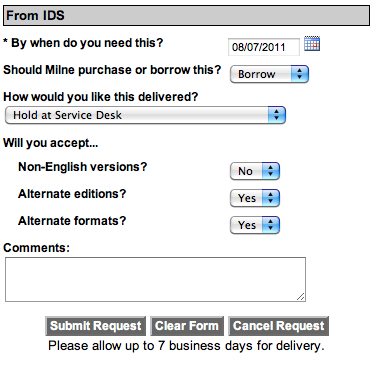 [Speaker Notes: Most of this is default ILLiad data; however, the Purchase/Borrow question can be customized—so too can the delivery options.

Importance is hidden here because we did not utilize it for this user status in this example.

Note that for each user status in ILLiad you can create a custom request form. You can change questions, hide widgets, and disable purchasing.]
Staff see feedback & data…
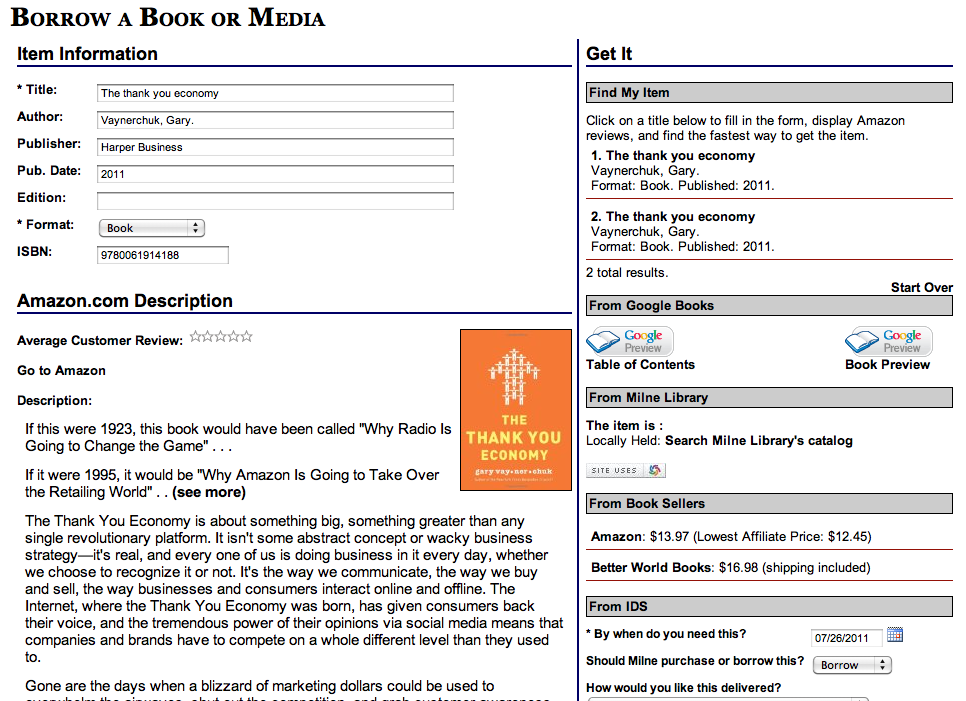 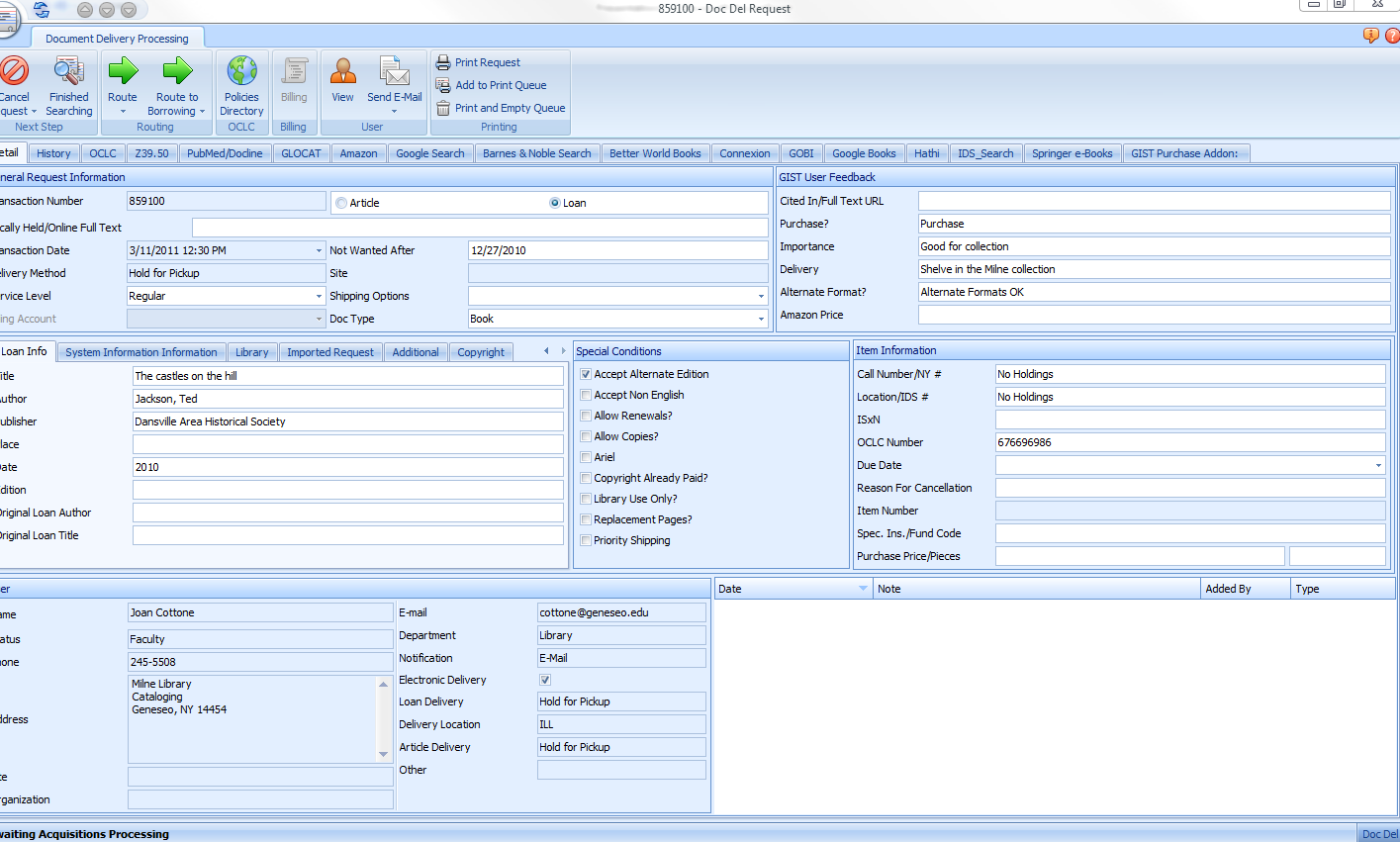 Data
Request form
ILLiad client
…for making informed decisions
[Speaker Notes: Behind the scenes, GIST gathers a lot of the data that the user sees and sends it along with their feedback and item info into the ILLiad client.

Staff can then view all of the info in one convenient place to make informed decisions.]
Getting Started
(See Follow-Up on p.16)
Get your API keys from Amazon & WorldCat
Download the GIST.zip file at:
http://gist.idsproject.org 
Unzip and configure on ILLiad server
Create tester status & webpages
Embed the code & give it a try!
[Speaker Notes: Remind everyone that the best results happen when the right people work together:
ILL head
Webmaster
Acquisitions head
Administration

Note that this now uses dedicated database tables in ILLiad—if upgrading, be sure to use the specified fields in the documentation (coming soon).]
GIST for Web
Questions?
GIST Acquisitions Manager
GIST Addons for ILLiad
Purchasing Addon
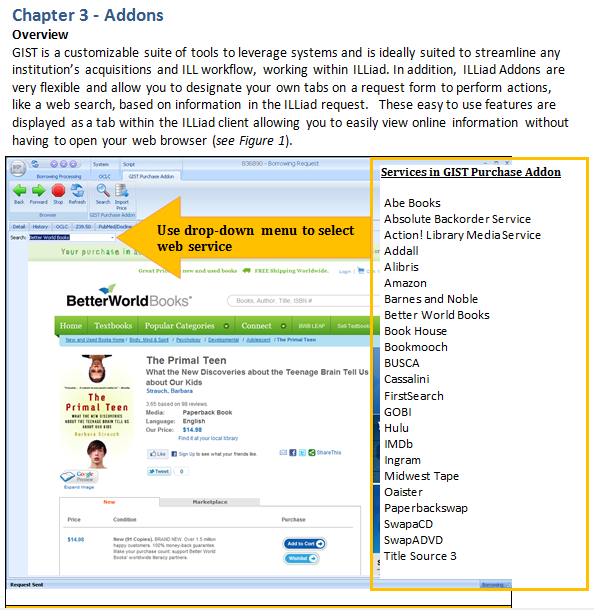 How it works…

Open request in ILLiad.
Purchasing Addon automatically searches your default vendor for that item; with over 20 other vendors on the drop down.
See Chapter 3 in workbook.
Selecting or Creating your Addonfor your workflow
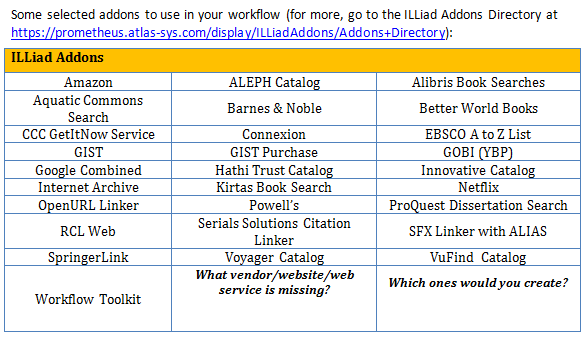 Example: Cataloging Addon & Workflow
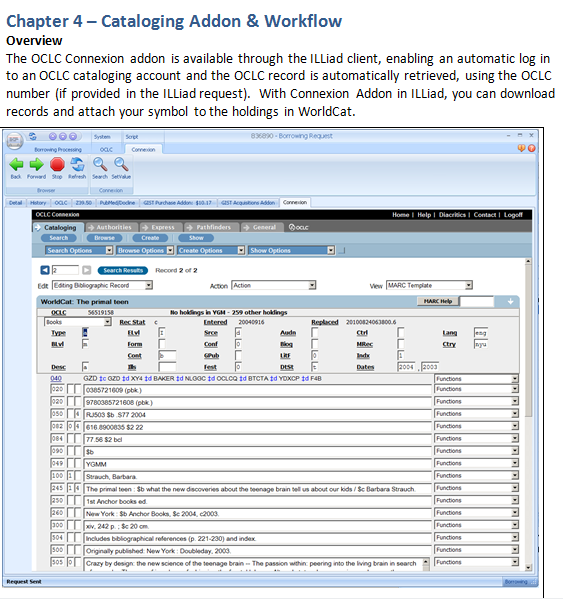 Adding an automated search into OCLC Connexion is easy…

You decide where in the process it fits;

You decide who uses this addon;

You decide how to fit the cataloging process into GIST & ILLiad.
Now putting the pieces together inGIST Acquisitions Manager
GIST Toolkit
Service Delivery
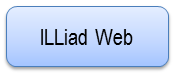 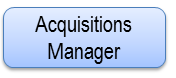 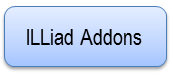 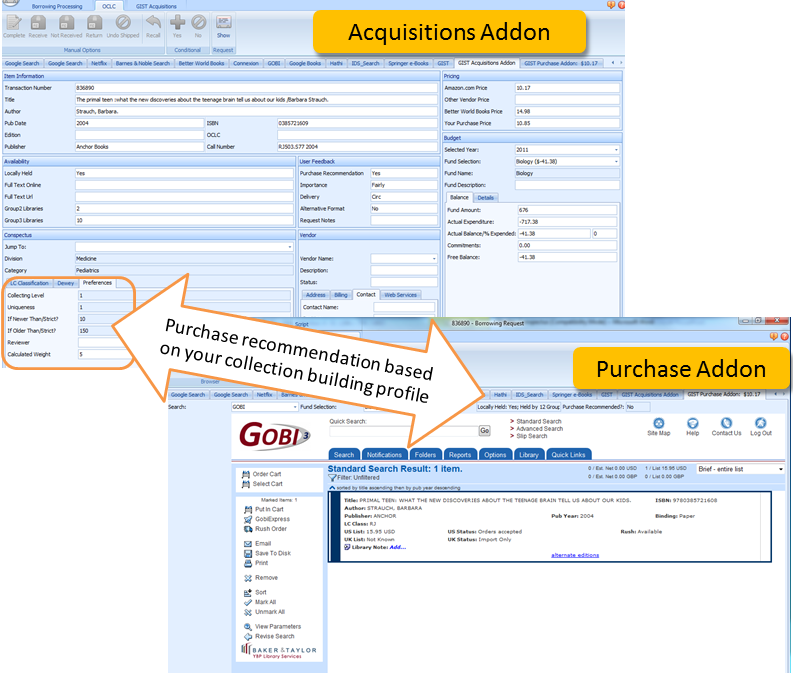 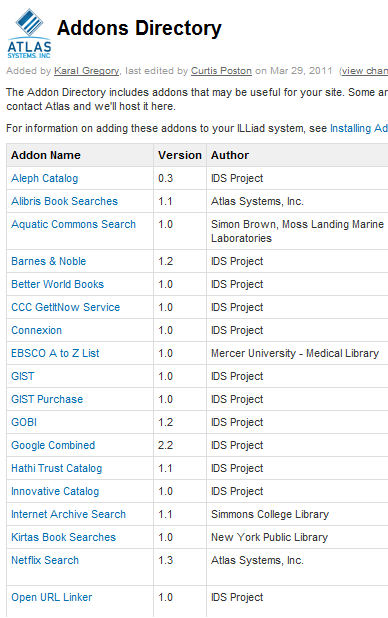 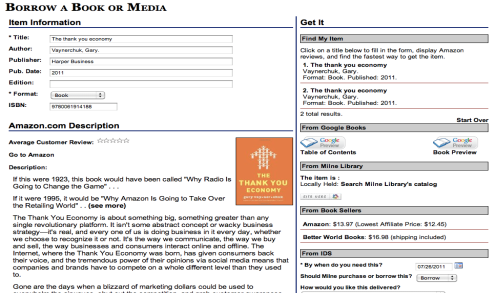 GIST Acquisitions Manager
Budget & Funds in the Acquisitions Manager
GIST ILLiad Tables Schematic
GIST Vendor
GIST History
GIST Invoice
Transactions
GIST Web
GIST Funds
GIST Conspectus
Users
GIST Fund Link
[Speaker Notes: Click 1: GISTWeb
User feedback
Purchase recommendation
Full text flag & URL
Local Holdings flag

Click 2: GISTFundLink
Connects users to funds
One user can belong to multiple funds

Click 3: GISTFunds
Allocate budgets
Set by department or user
A query adjusts balances

Click 4: GISTHistory
Connects the tables
Lets you review the history of purchase transactions

Click 5: GISTInvoice
Record your individual orders
Transaction detail

Click 6: GISTVendor
Track your vendor info like the Lender Addresses table
Stores your local discounts and sales rep contact info

Click 7: GISTConspectus
Set your collection building priorities
By subject area, publication date, and holdings]
ILLiad Transactions Table
GIST ILLiad Tables
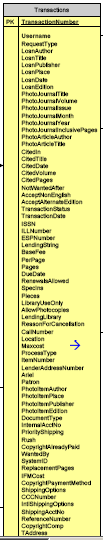 ILLiad Users 
Table
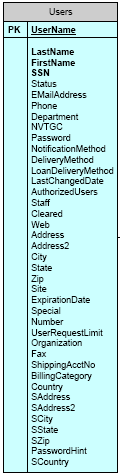 GISTVendor
Track your vendor info like the Lender Addresses table
Stores your local discounts and sales reps
GISTHistory
Connects the tables
Lets you review the history of purchase transactions
GISTInvoice
Record your individual orders
Transaction detail
GIST ILLiad Tables Schematic
GISTWeb
User feedback
Purchase recommendation
Full text flag & URL
Local holdings flag
GIST Vendor
GIST History
GIST Invoice
GISTFunds
Allocate budgets
Set by department or user
Query adjusts balances
GIST Web
Transactions
GIST Funds
GISTFundLink
Connects users to funds
One user can belong to multiple funds
GISTConspectus
Set your collection building priorities
By subject area, date, and holdings
Users
GIST Conspectus
GIST Fund Link
[Speaker Notes: Click 1: GISTWeb
User feedback
Purchase recommendation
Full text flag & URL
Local Holdings flag

Click 2: GISTFundLink
Connects users to funds
One user can belong to multiple funds

Click 3: GISTFunds
Allocate budgets
Set by department or user
A query adjusts balances

Click 4: GISTHistory
Connects the tables
Lets you review the history of purchase transactions

Click 5: GISTInvoice
Record your individual orders
Transaction detail

Click 6: GISTVendor
Track your vendor info like the Lender Addresses table
Stores your local discounts and sales rep contact info

Click 7: GISTConspectus
Set your collection building priorities
By subject area, publication date, and holdings]
Acquisitions Workflow
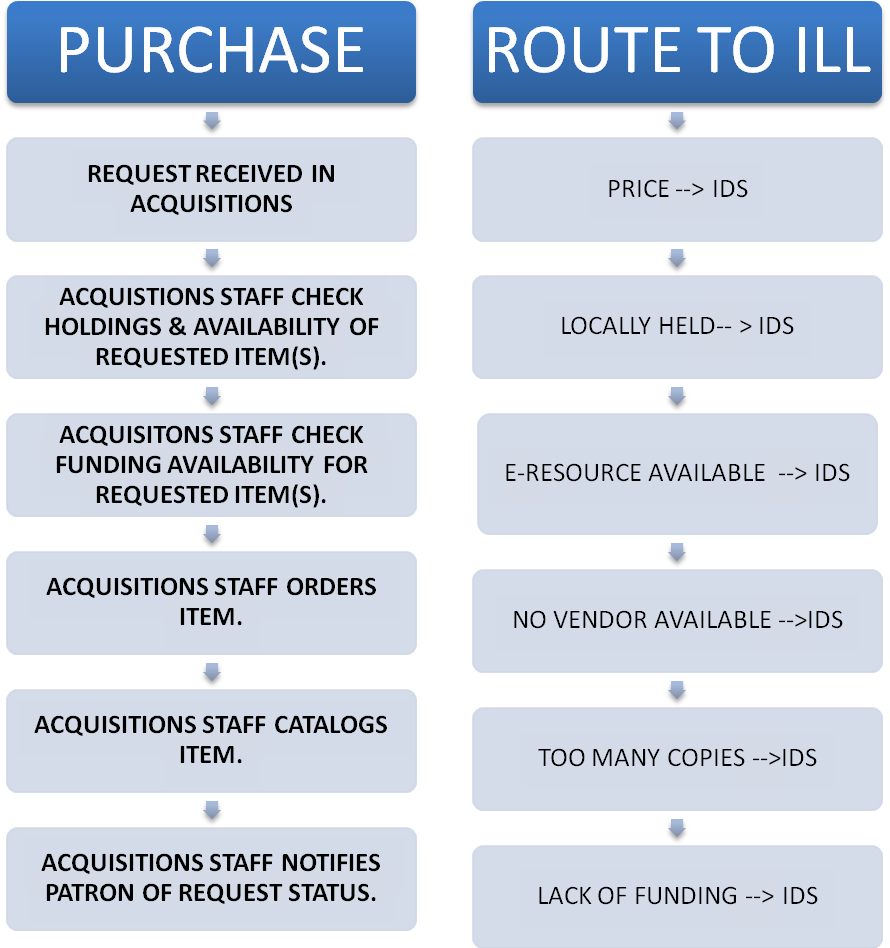 GIST
GIST
GIST
[Speaker Notes: Acquisitions workflow when processing a purchase request…

Request received.  CLICK
Staff check holdings & vendor availability of item.
Staff check funding availability for requested item.
Order item.  CLICK
Catalog item.  CLICK
Receive item and notify patron.

Many of these steps are now streamlined through GIST and ILLiad.   CLICK -- However, workflow is often interrupted at the point of checking for budget and funding due to the inaccessibility of this information, usually kept in an ILS or a separate spreadsheet somewhere on your computer.

This is where the GIST Acquisitions Manager comes in…]
Activity
What steps do you take when expending money from a budget?
In each step of the process, 
what sources and important data are you capturing?
See Chapter 5 in workbook.
[Speaker Notes: Page __ of workbook]
GIST Acquisitions Manager
Top-level addon in main client window
Manage your GIST table data
Budget: manage your funding allocations
User-specific funds
Department-specific funds
Vendors: manage vendor details in one place
Conspectus: identify areas of collection growth
Weight subject areas to inform purchasing decisions
Specify favored publishers
[Speaker Notes: User interface for:
 Creating budgets
 Tracking funds 
 Editing vendor information 
 Customizing your collection-building profile]
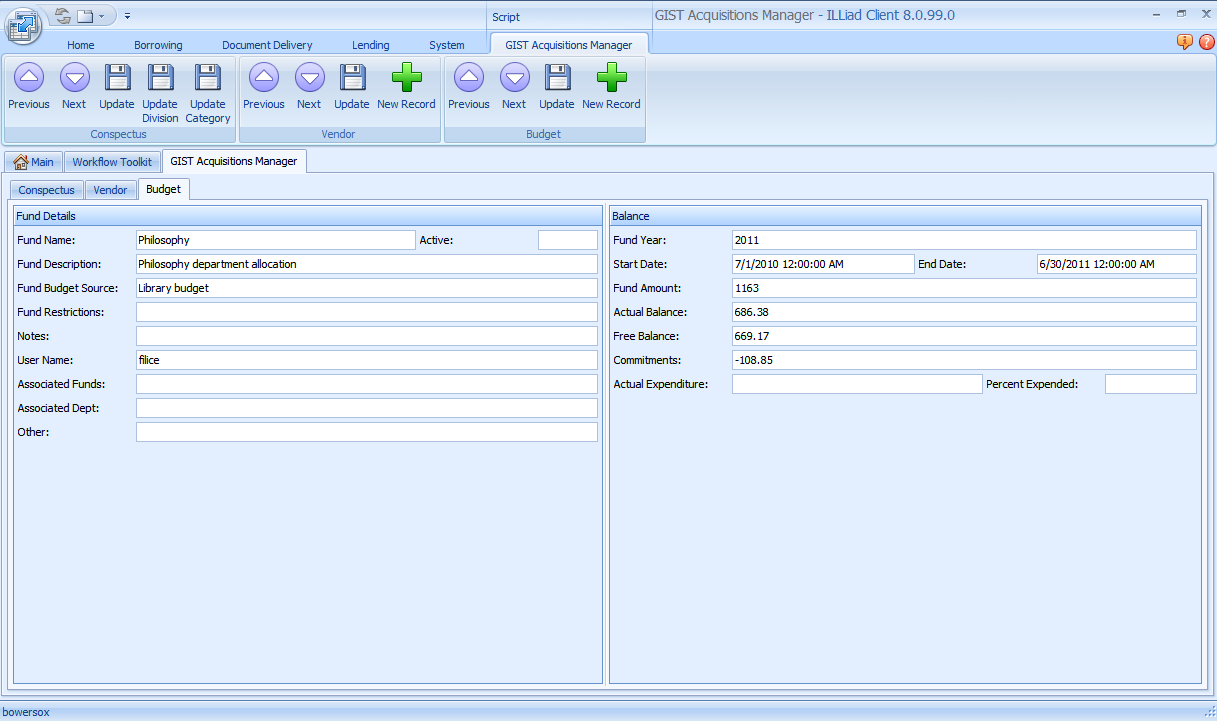 Budget:
 Fund name
 Username(s)
 Actual balance
 Encumbrances
 Current year info
 Associated funds info
[Speaker Notes: Use the Budget tab to:

Create funds and associate usernames with funds
Because the GIST Acq Manager is the editor for managing the GIST Table data, this is the interface for managing the real-time data which will inform your acquisitions or ILL workflow]
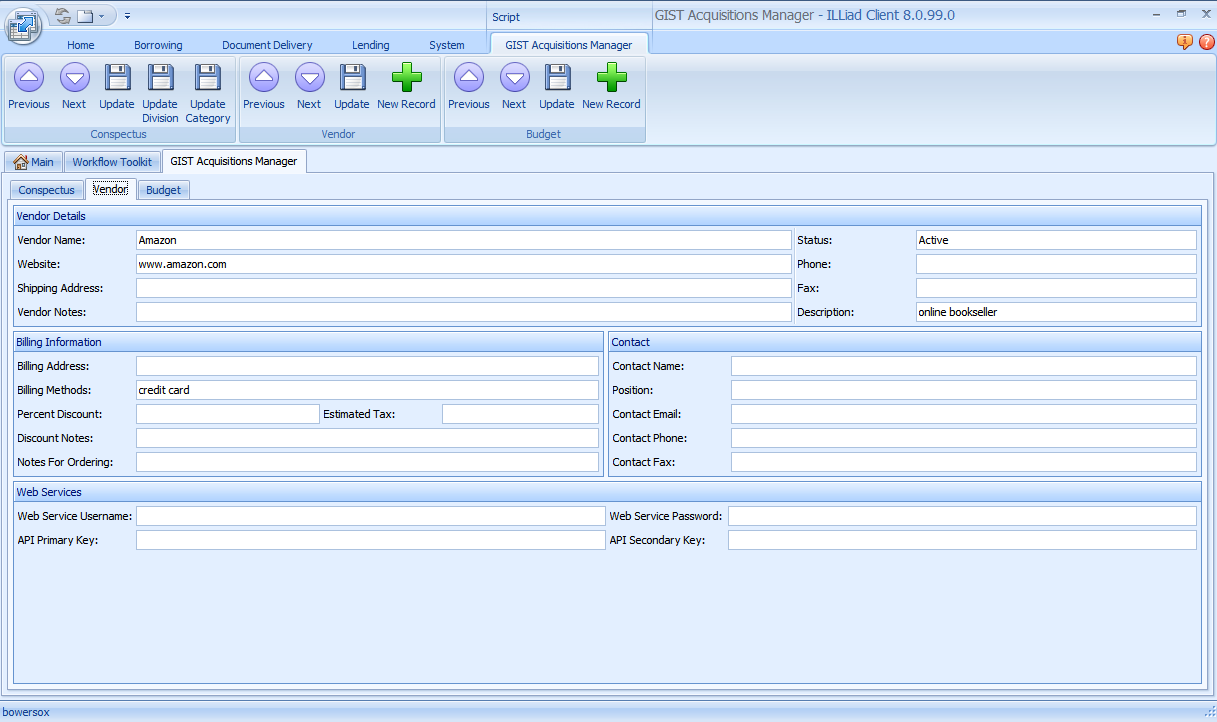 Vendor:
 Contact information
 API keys
 Store username and passwords
 Billing and purchasing methods
[Speaker Notes: Vendor tab
Utilize the GIST Acquisitions Manager for keeping track of vendor contact information, billing information and the different web services associated with particular vendors
Think of it like ILL’s Lender Addresses Table, but for Acquisitions!]
GIST Acquisitions Manager
Budget & Funds all appear in context to request; status, username, etc.
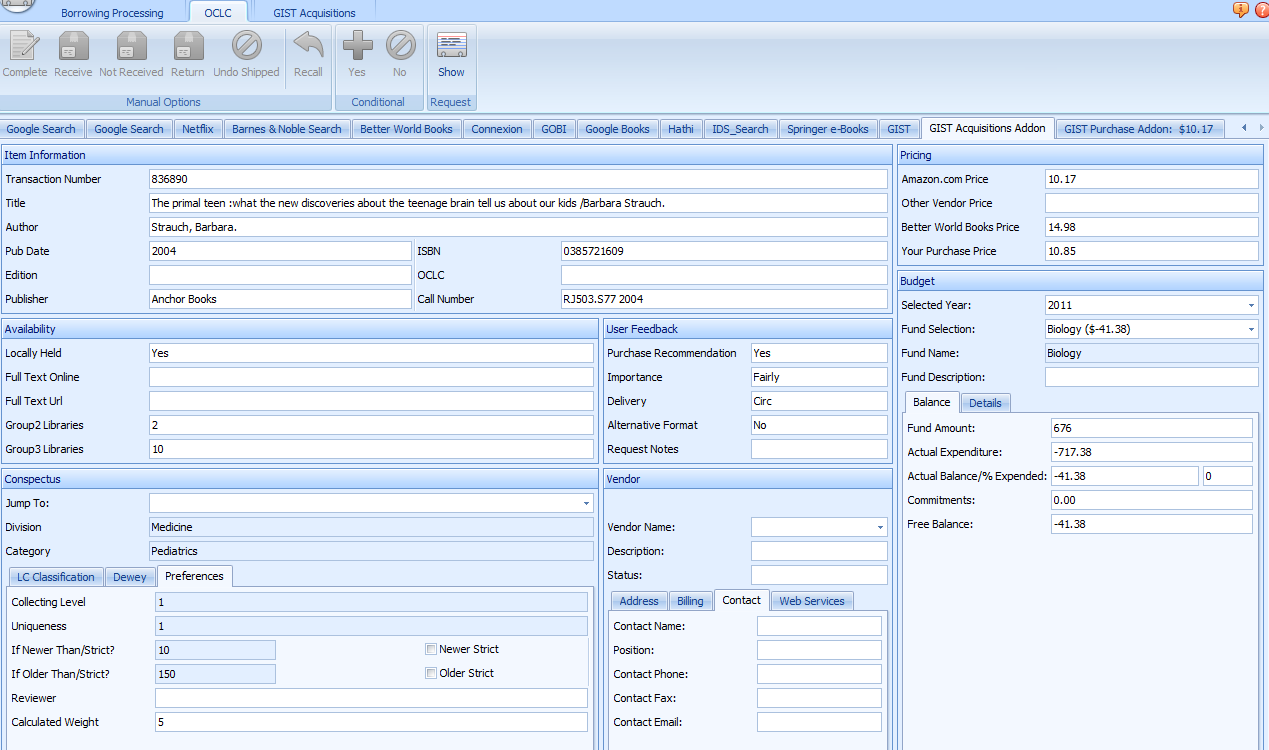 Request pulls in from GIST Tables…
Fund information
   - actual balance
   - expenditure amount
   - remaining balance
Other funds available 
Conspectus weight
   - brings in call number
[Speaker Notes: So where does all this info go?
The GIST Tables data is pulled into the actual order/request when queried]
Item Information
Standard request details from Detail Tab
Call number filled in from GIST Web API
Pricing Information
Default values from Amazon and Better World Books
Has place for actual purchase price
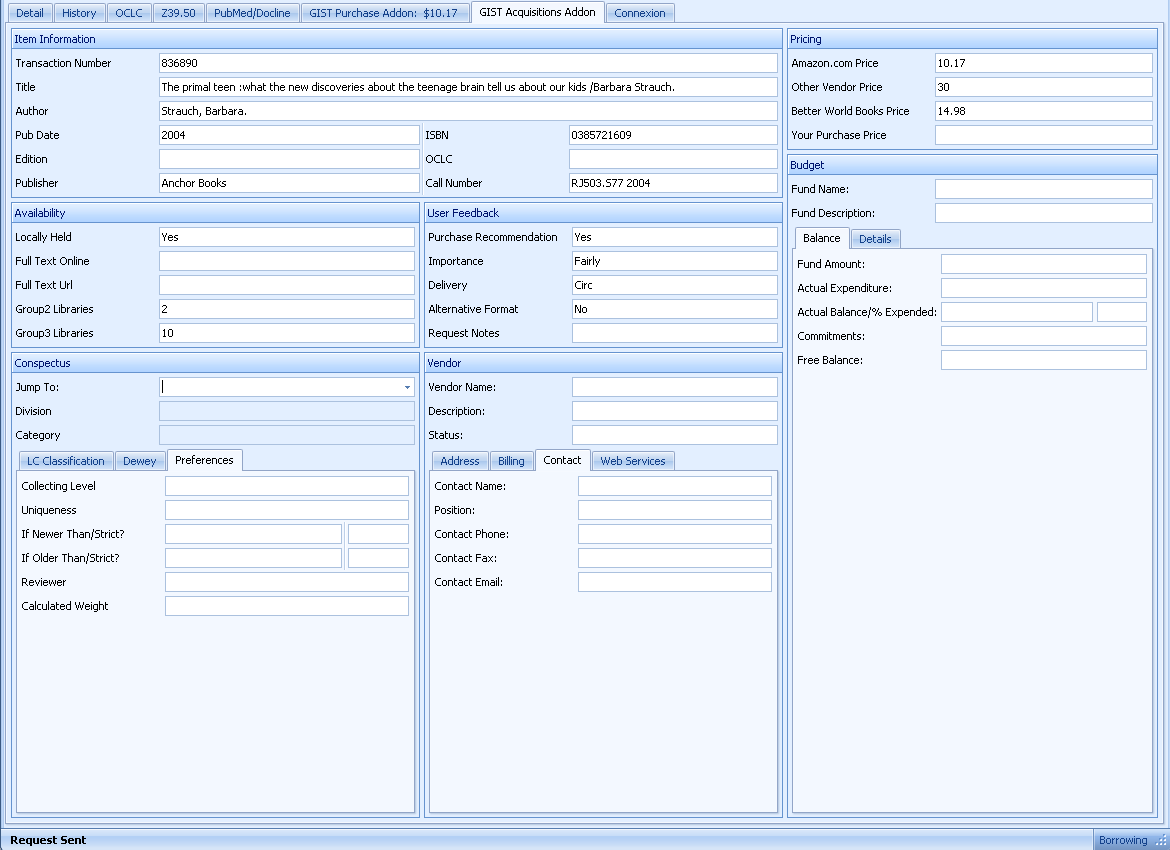 Availability
Locally held?
Full text?
Consortial holdings
User Feedback
User data from GIST Web pages
Budget
Fund loaded based on Status and Department of user
Secondary library fund also available
Updates Commitments and Expenditures
Displays money left in account
Vendor Information
Data from the GISTVendor Table
Allows quick access to vendor data for contact and billing
Conspectus
Collection building data
Weighting included consortial holdings calculations
GIST Acquisitions Manager: Conspectus
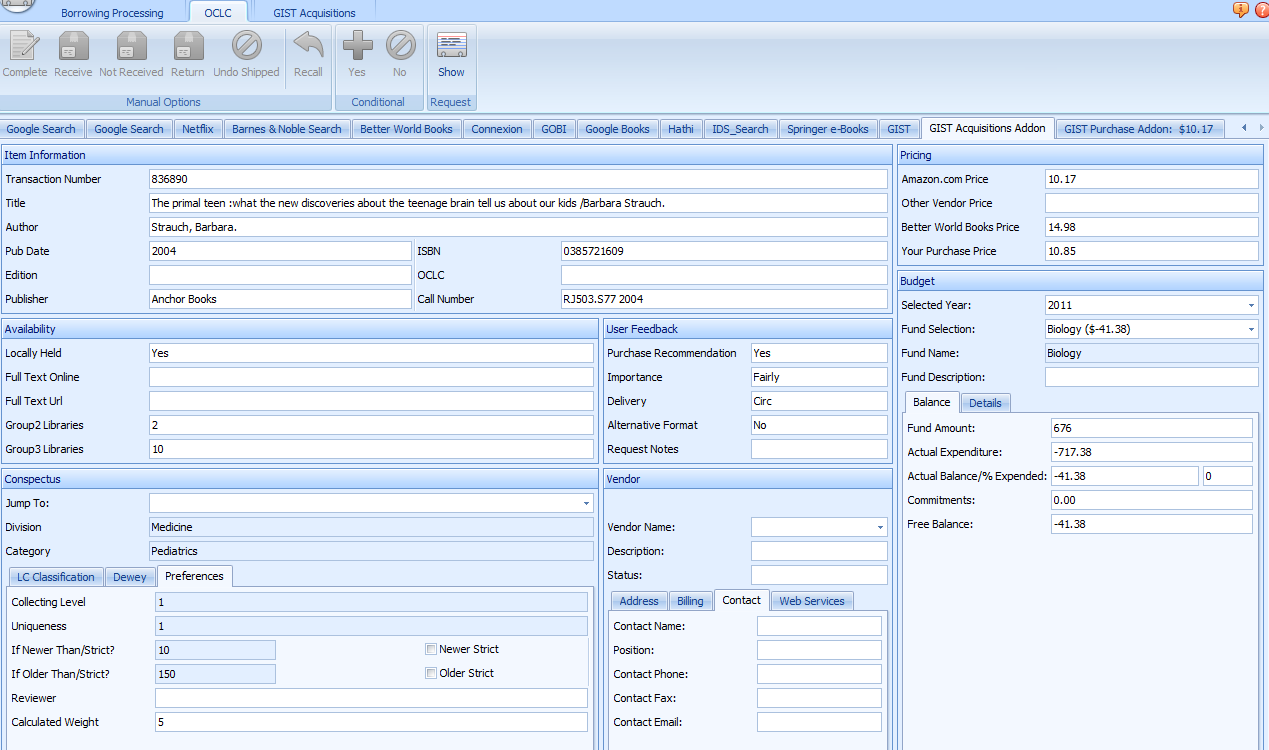 Acquisitions Addon
Your automated customizable collection building profile for Acquisitions & ILL
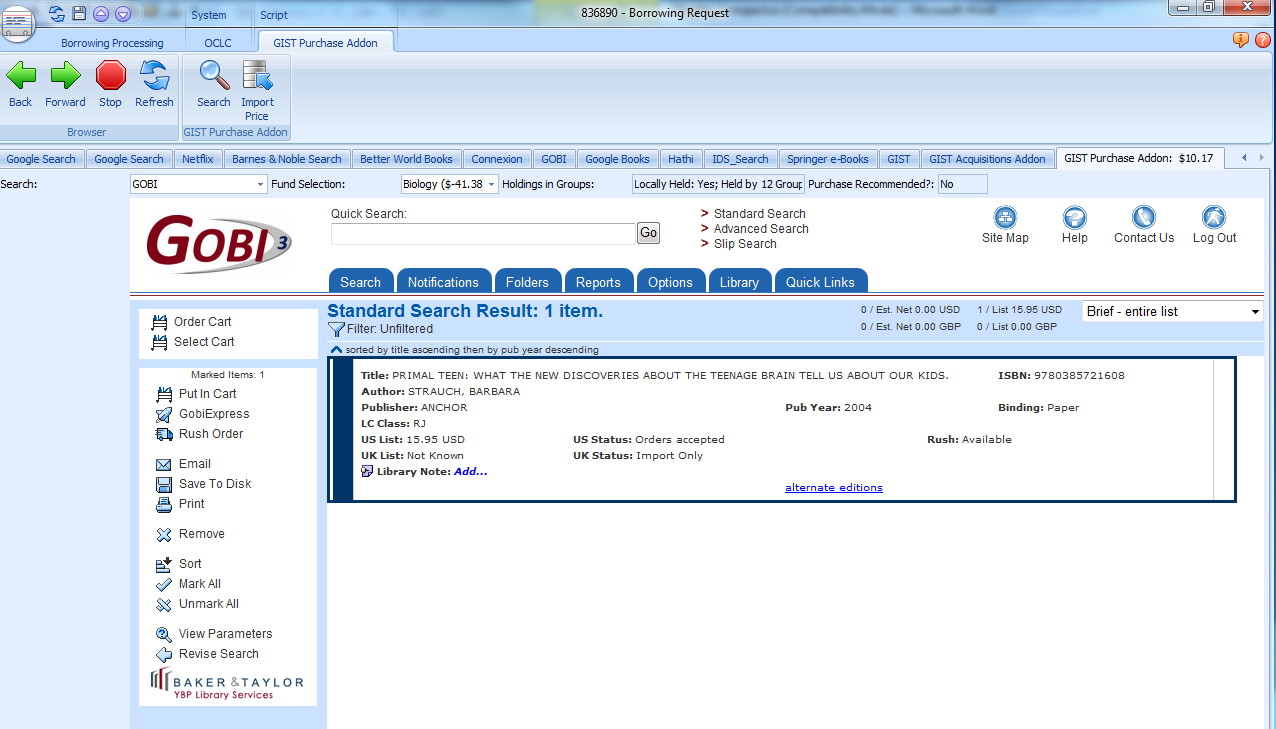 Purchase recommendation based on your collection building profile
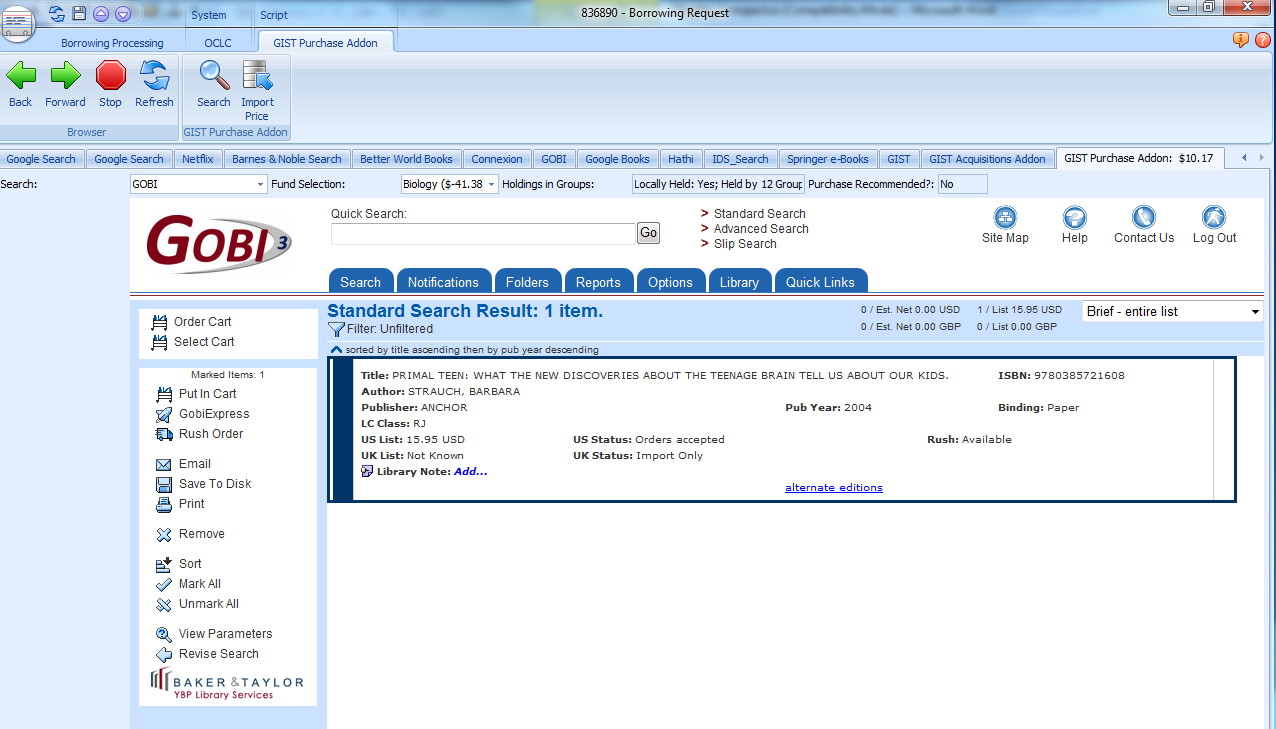 Purchase Addon
Conspectus
Customizing your Conspectus
The OCLC Conspectus is a subject hierarchy consisting of divisions, categories, and subjects.  The conspectus provides a framework to describe library collections, and is mapped to Dewey Decimal, Library of Congress and National Library of Medicine classification schemes.  The conspectus is structured in hierarchical order, from broad divisions to very specific subjects and each level is increasingly more detailed.  

GIST makes the Conspectus automatically useful and customizable to your workflow.
Libraries may select areas of the conspectus to correspond with areas to grow the collection, or subject areas that are out of scope.  

Making these decisions ahead of time or as you use GIST by customizing the conspectus to your collection building profile automates much of the evaluation process.
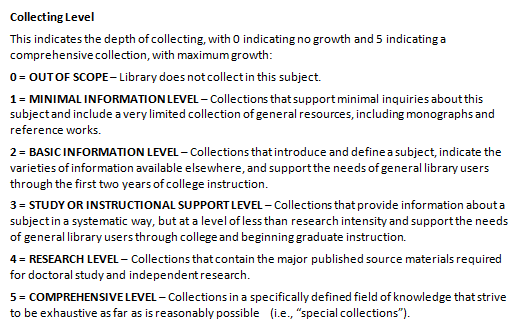 GIST Acquisitions Manager: Conspectus
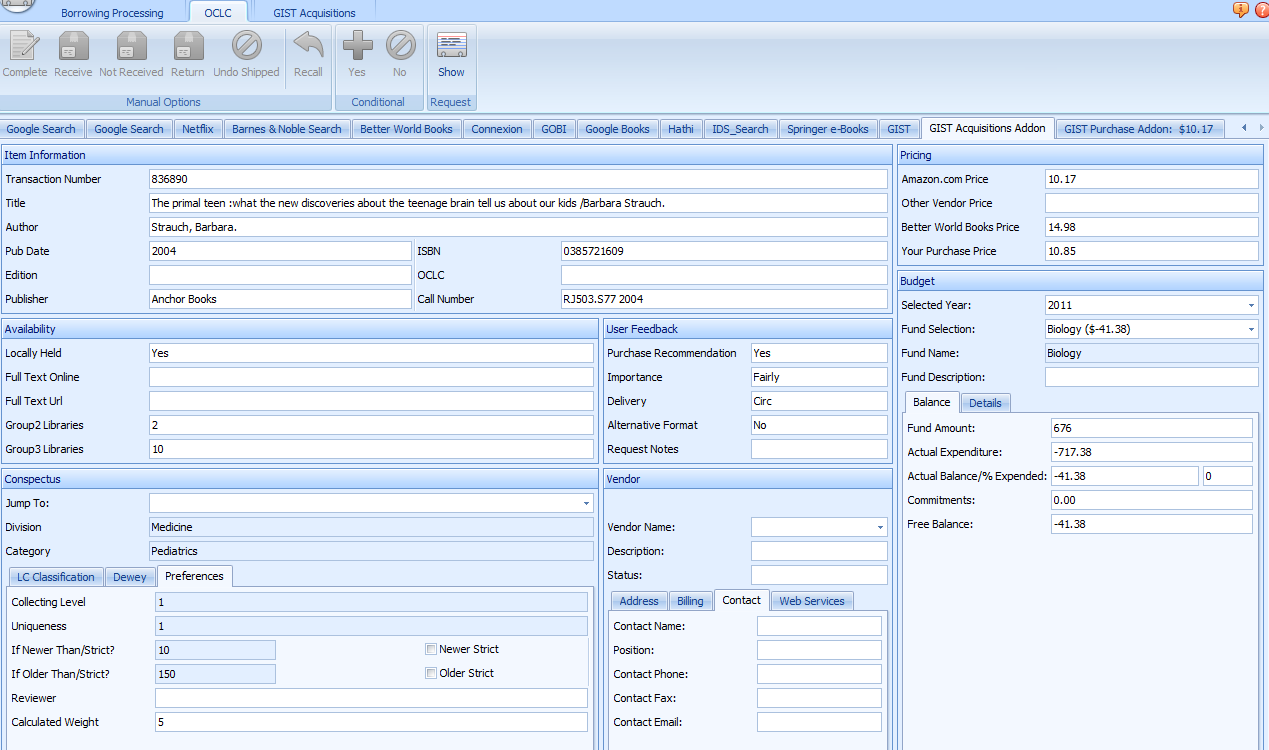 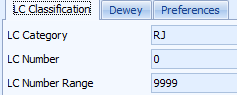 Factors besides collecting levels Conspectus
You already have the title. 
Your OCLC symbol(s) and set Uniqueness to indicate willingness to duplicate. 

Number of holding libraries in Group 2 & 3 
You list your libraries in your groups or state.

Publication Dates
You configure desirable publication dates within 1,590+ subjects

LC and Dewey Subject Classification

Additional Features: 
Subject Reviewer/Selector automatically matched to request.
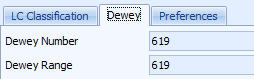 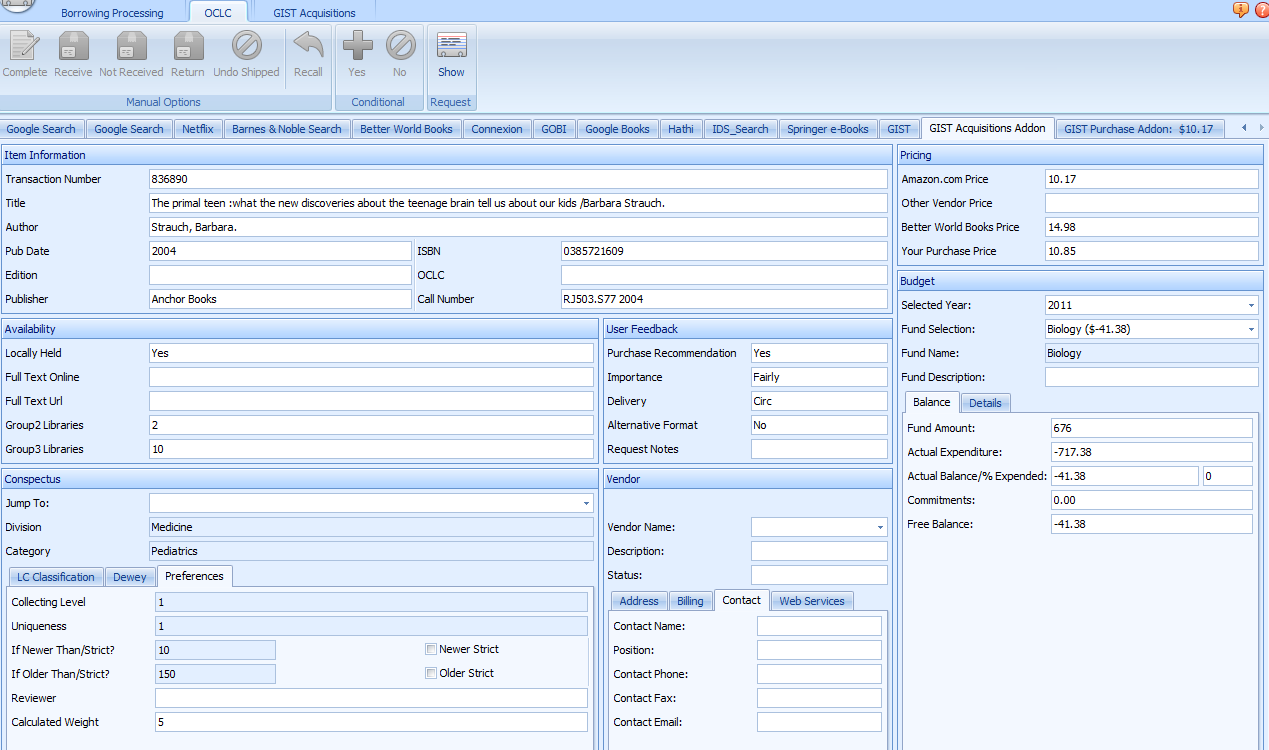 See Chapter 6 in workbook.
GIST Conspectus Practice I
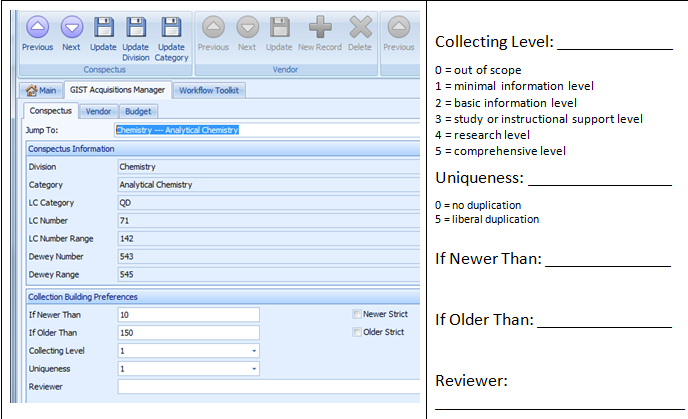 See Chapter 6 in workbook.
GIST Gift and Deselection Manager
Installation and configuration
GIST GDM
Standalone system that is intended to automate and streamline Gifts and Weeding
Data from your catalog,  Amazon,  WorldCat
Local Holdings, and 2 configurable groups
Has Better World Books desirability added
Allows you to select donor if gift processing – with anonymous set as default
Generates acknowledgement letters as needed.
Has a complete Conspectus which can be adjusted.
Has additional Book Lists, such as Newbery and Caldacot
45
http://gist.idsproject.org
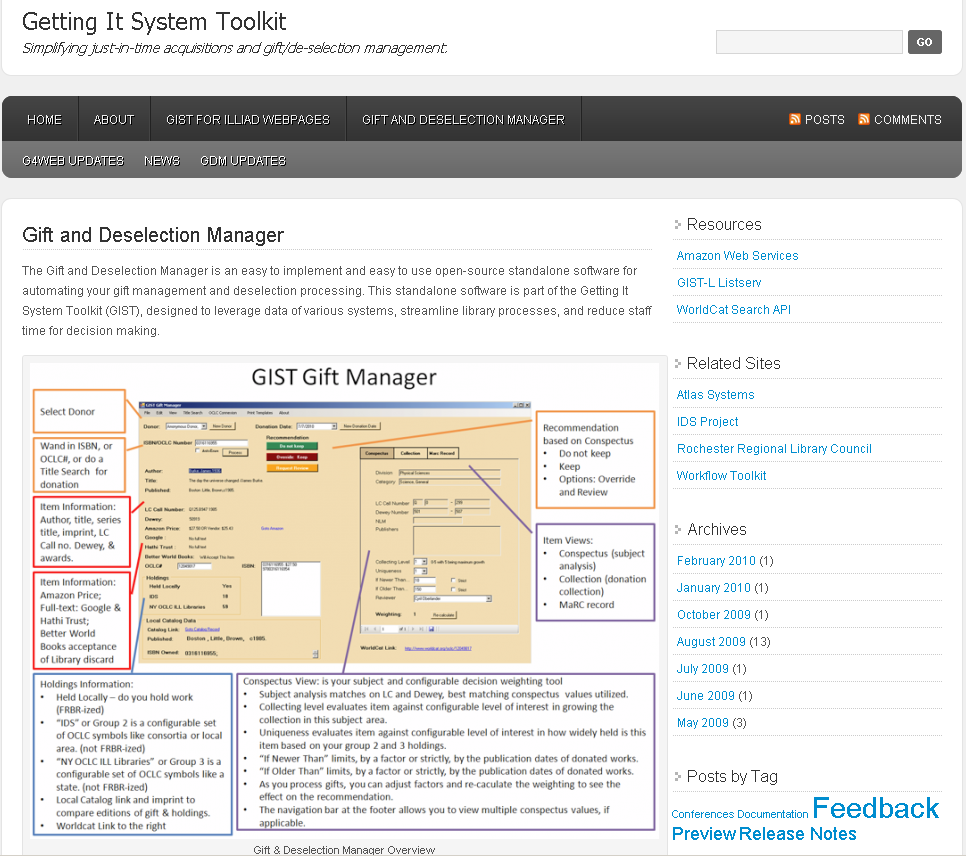 46
Setup
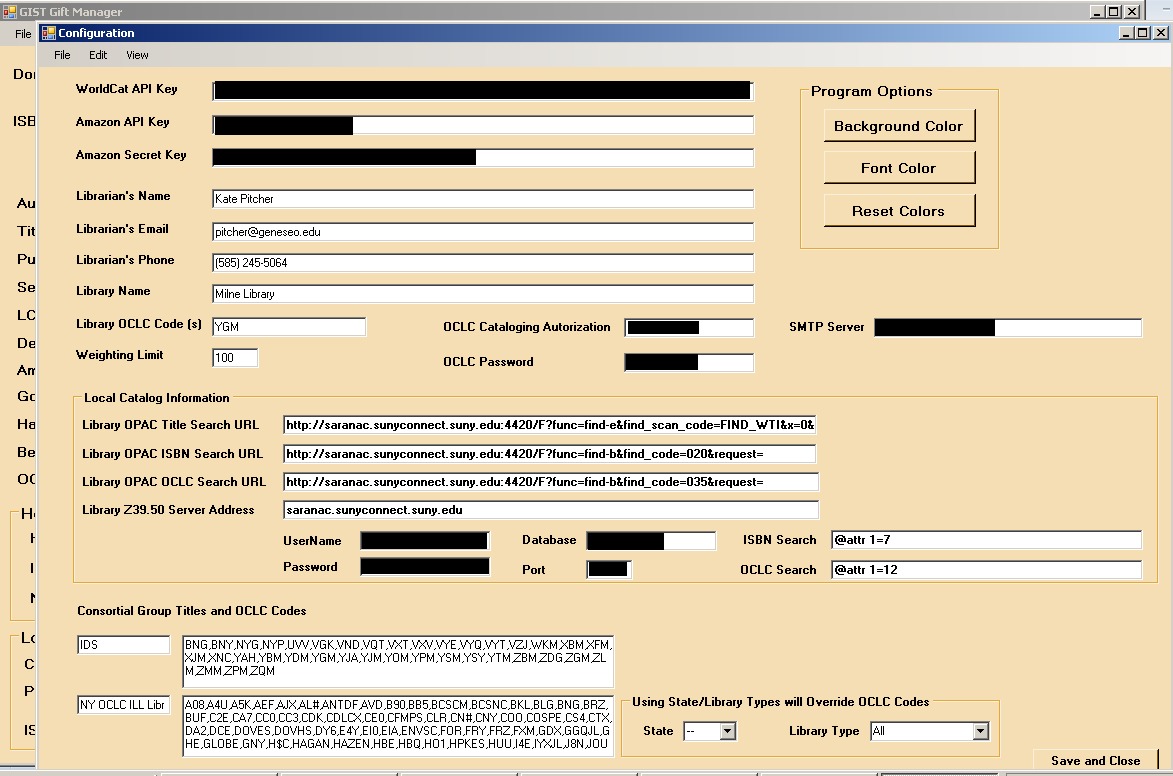 [Speaker Notes: First time you log in, you will be brought to the configuration screen.]
Activity A
See Chapter 7 in workbook.
GIST Gift and Deselection Manager
Gift Management and Evaluation Using GDM
GIST Gift Manager
Select Donation Date
Select Donor
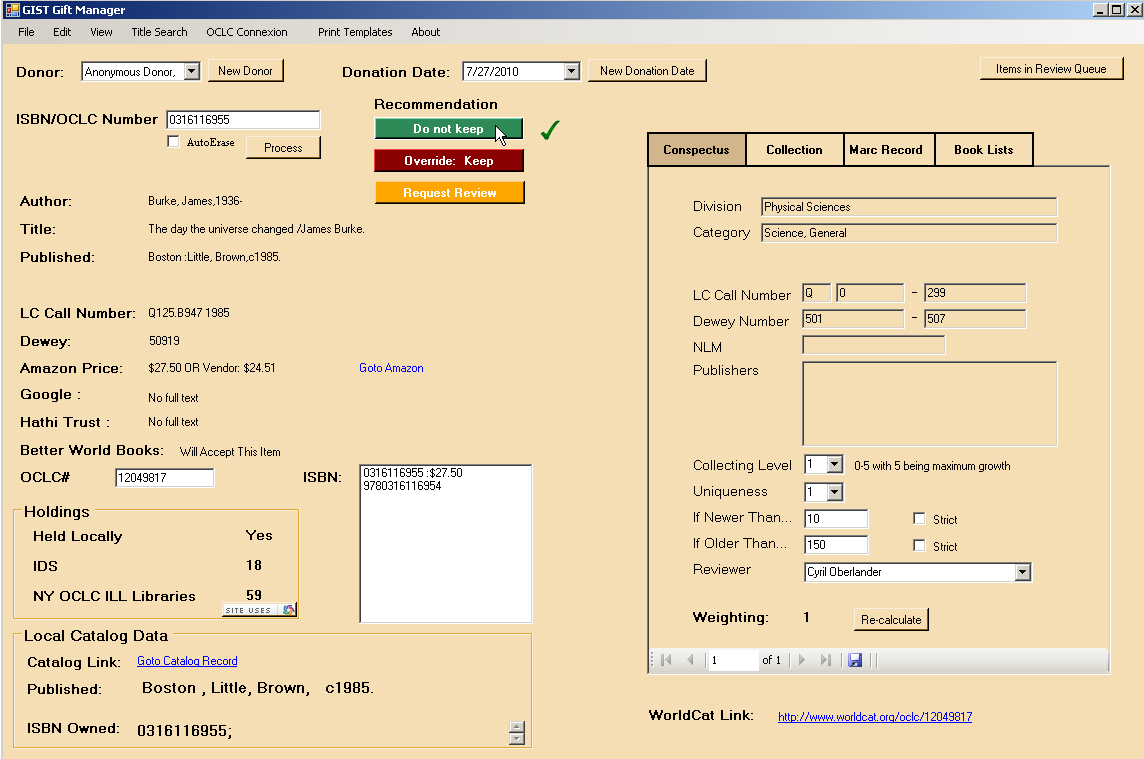 Recommendation based on Conspectus and Weighting
Do not keep 
Keep
Options: Override and Review
Wand in ISBN, or OCLC#, or do a Title Search  for donation
Item Information:
Author, title, series title, imprint, LC Call no. & Dewey
Item Views:
Conspectus (subject analysis)
Collection (donation collection)
MaRC record
Book Lists – awards & custom book list alert service
Item Information:
Amazon Price;
Full-text: Google & Hathi Trust;
Better World Books acceptance of Library discard
Holdings Information:
Held Locally – do you hold work (FRBR-ized)
“IDS” or Group 2 is a configurable set of OCLC symbols like consortia or local area. (not FRBR-ized)
“NY OCLC ILL Libraries” or Group 3 is a configurable set of OCLC symbols like a state. (not FRBR-ized)
Local Catalog link and imprint to compare editions of gift & holdings.
Worldcat Link to the right
Conspectus View: is your subject and configurable decision weighting tool
Subject analysis matches on LC and Dewey, best matching conspectus  values utilized.
Collecting level evaluates item against configurable level of interest in growing the collection in this subject area.
Uniqueness evaluates item against configurable level of interest in how widely held is this item based on your group 2 and 3 holdings.
“If Newer Than” limits, by a factor or strictly, by the publication dates of donated works.
“If Older Than” limits, by a factor or strictly, by the publication dates of donated works.
As you process gifts, you can adjust factors and re-caculate the weighting to see the effect on the recommendation.
The navigation bar at the footer allows you to view multiple conspectus values, if applicable.
[Speaker Notes: 0316116955
Conspectus: www.oclc.org/collectionanalysis/support/conspectus.xls]
Title Search
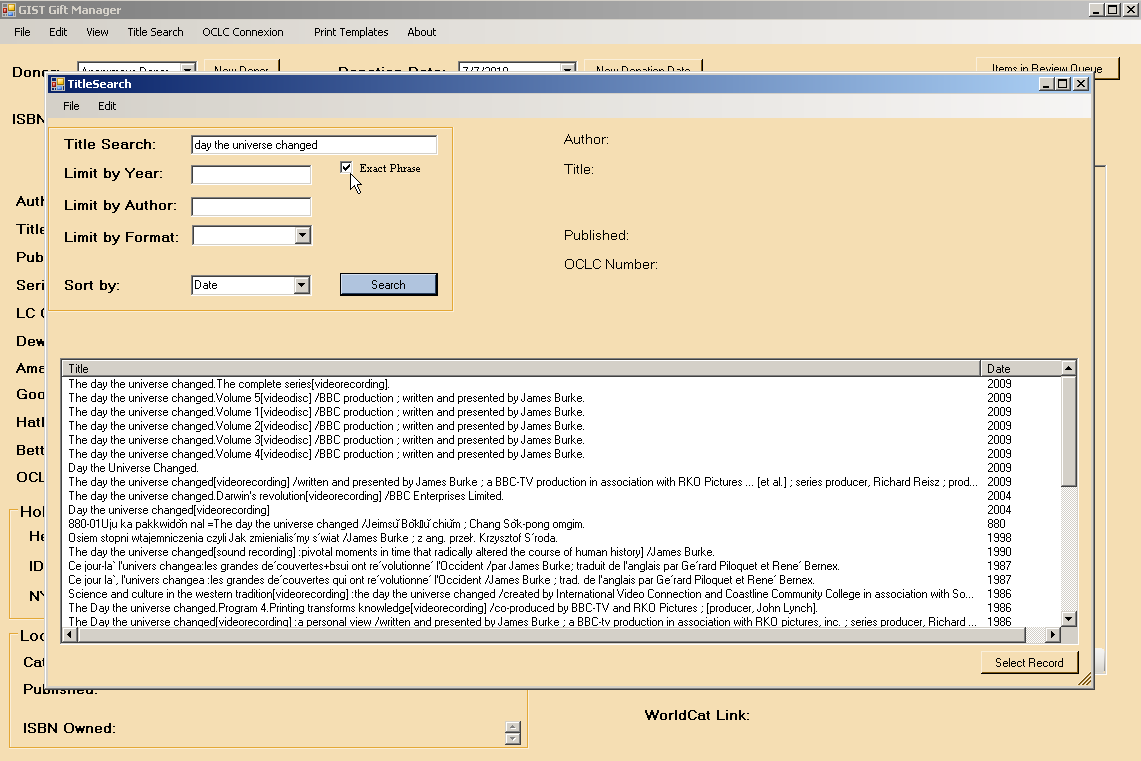 View
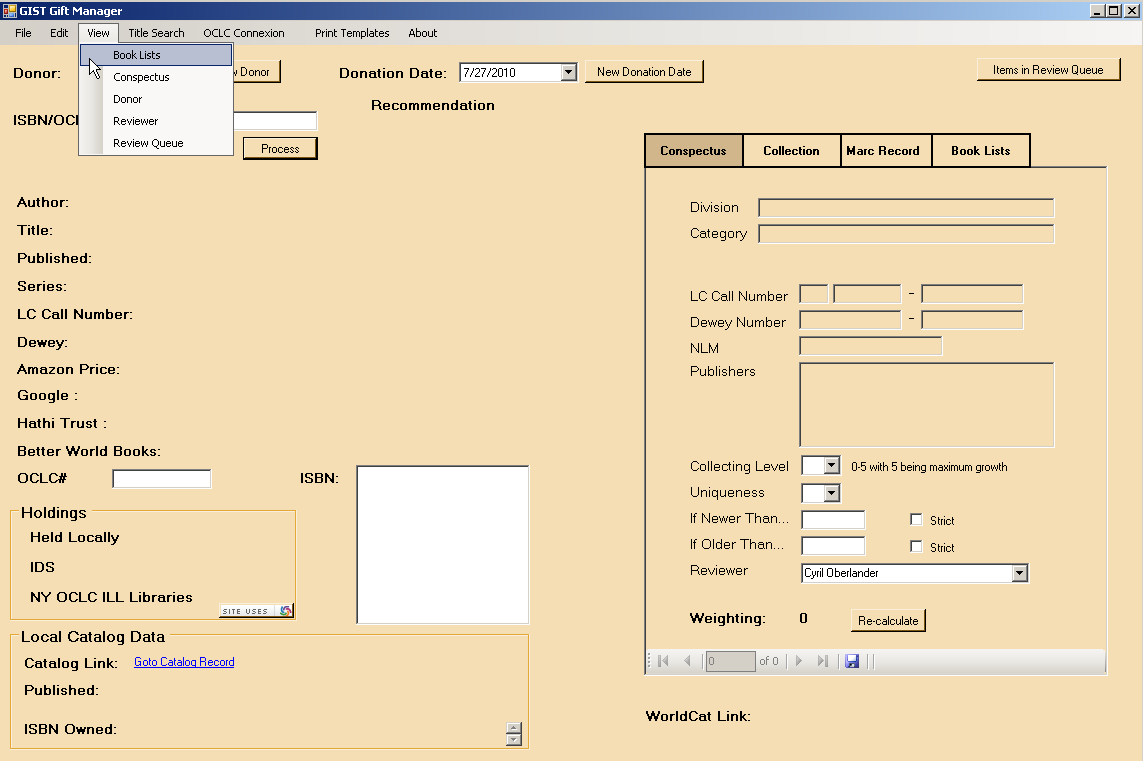 Book Lists
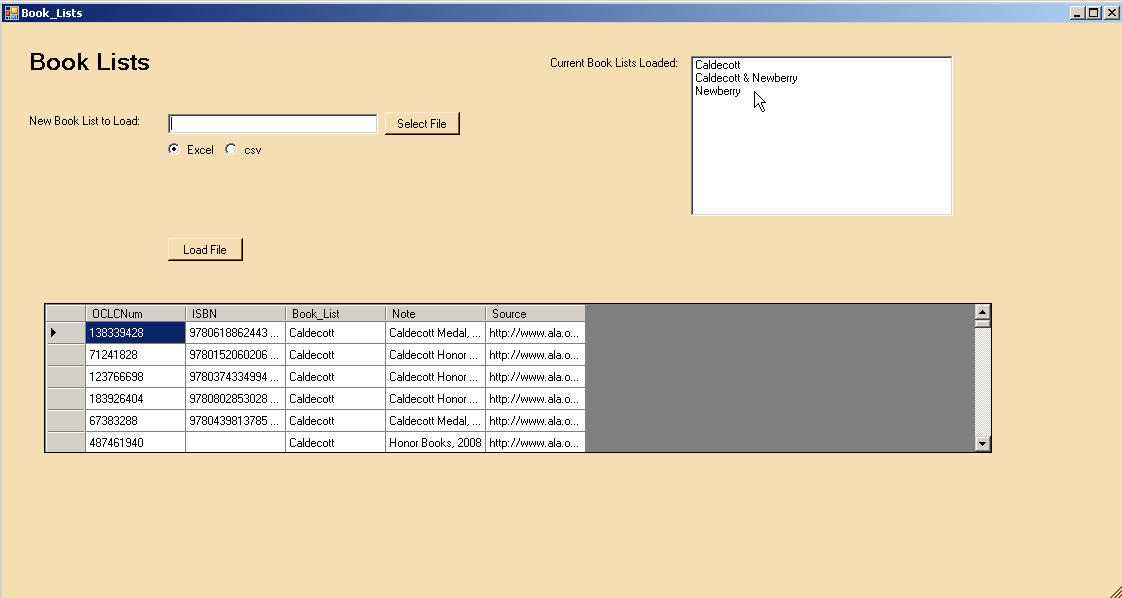 Conspectus
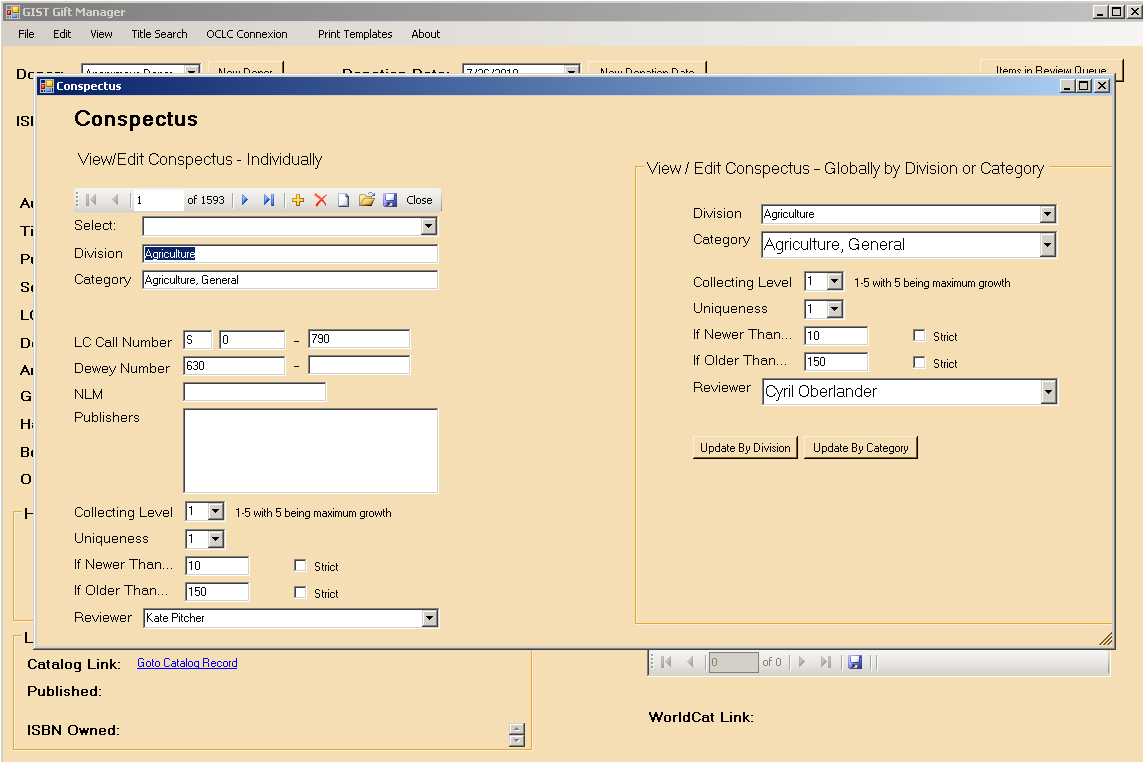 Donor
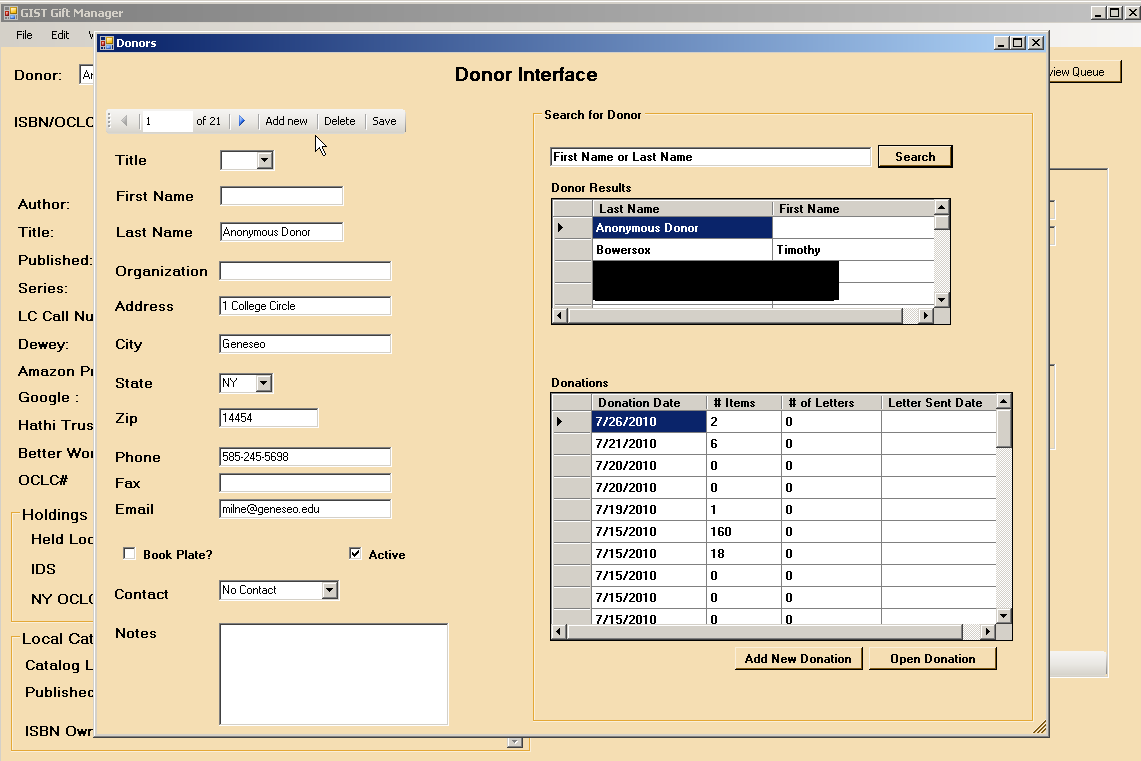 Reviewer
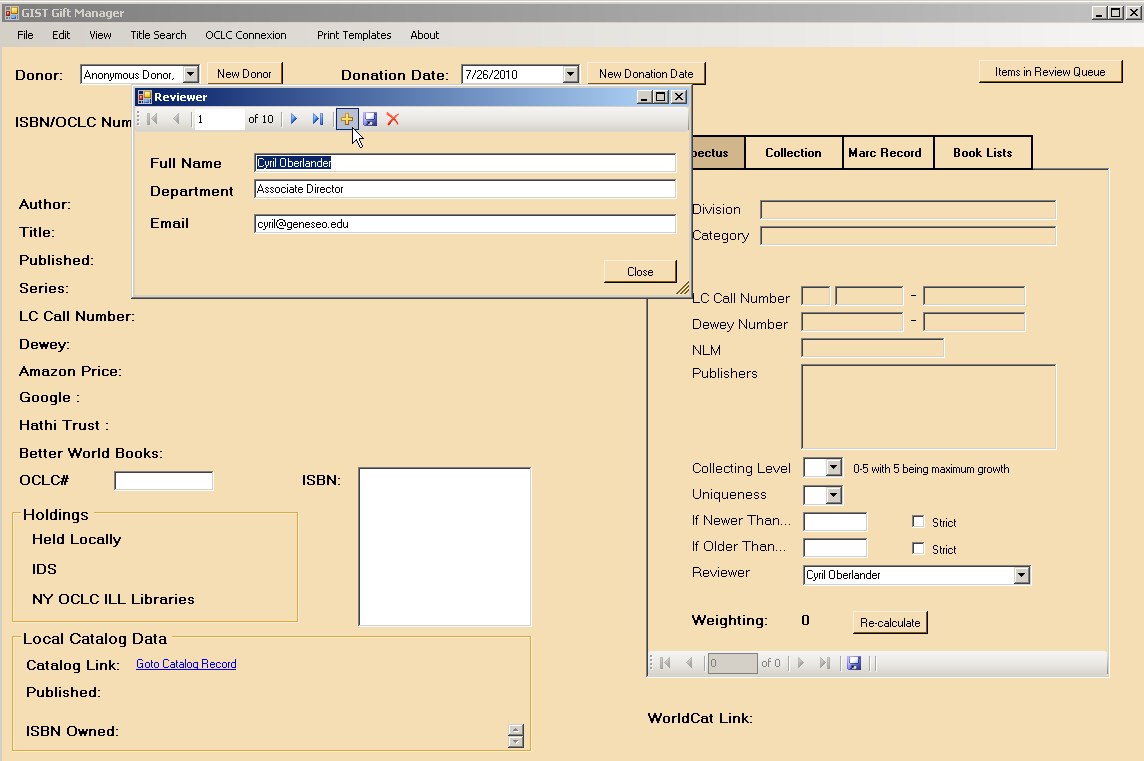 Reviewer Queue
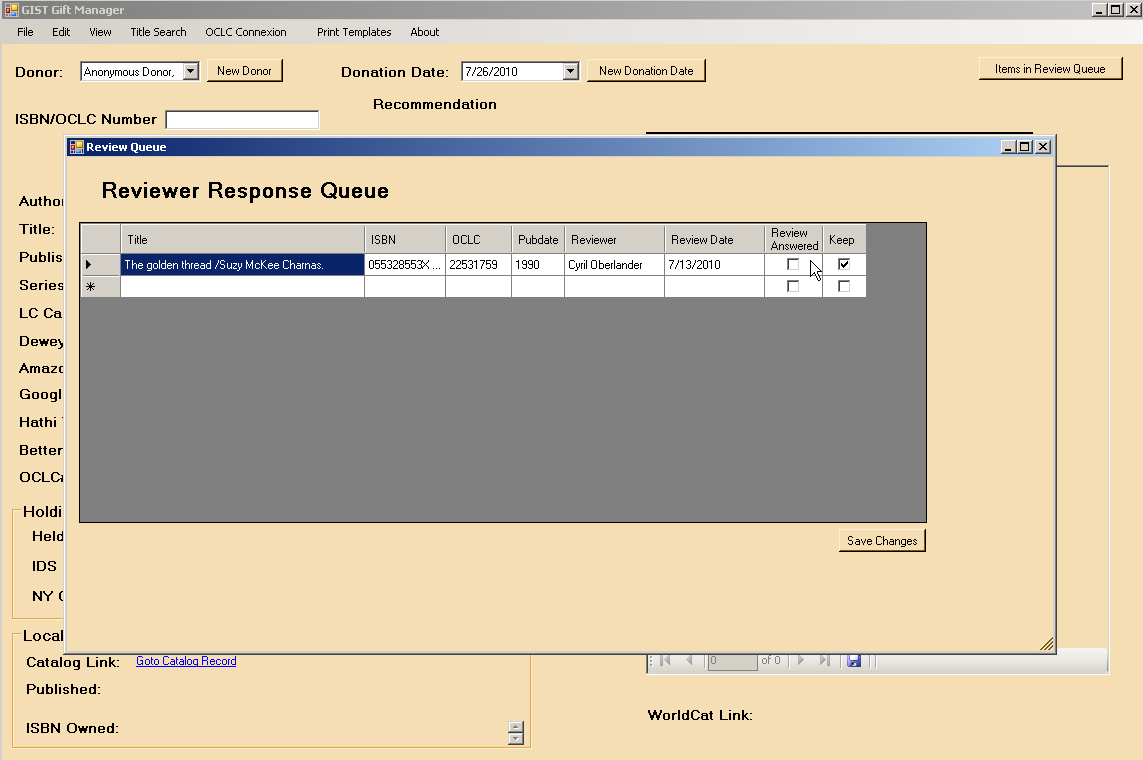 OCLC Connexion
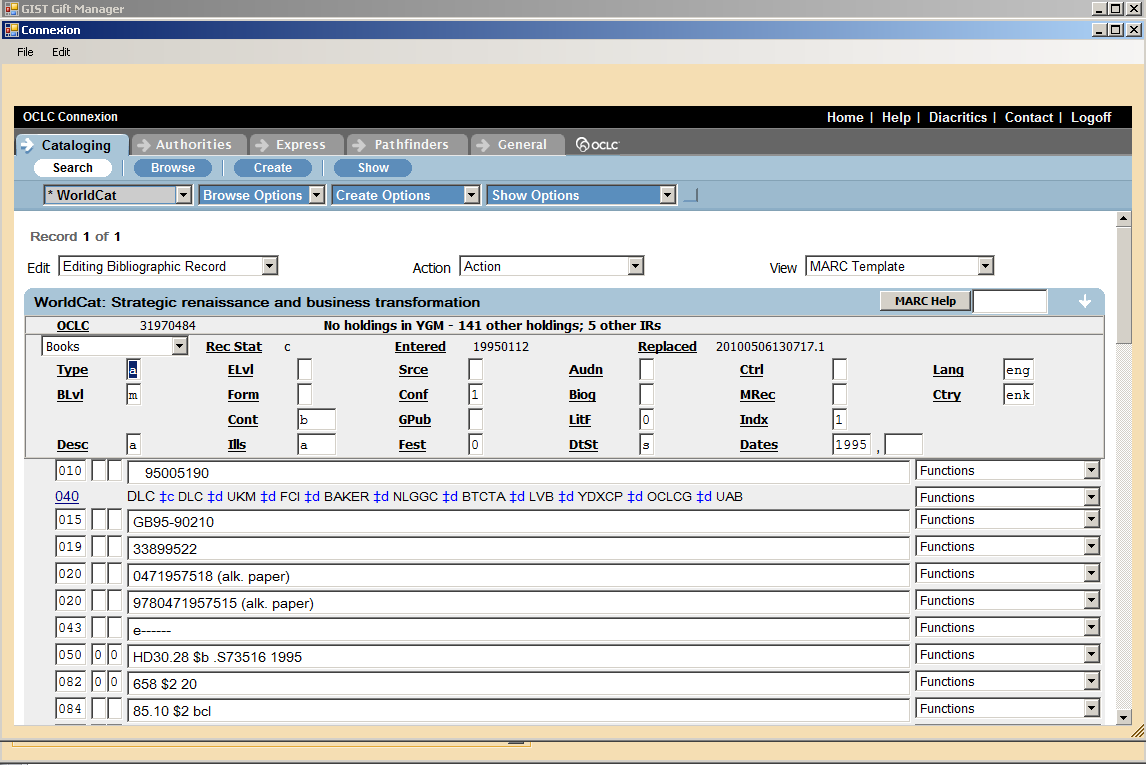 [Speaker Notes: Need shot with keeper Strategic renaissance…  oclc 31970484]
Thank You Letter
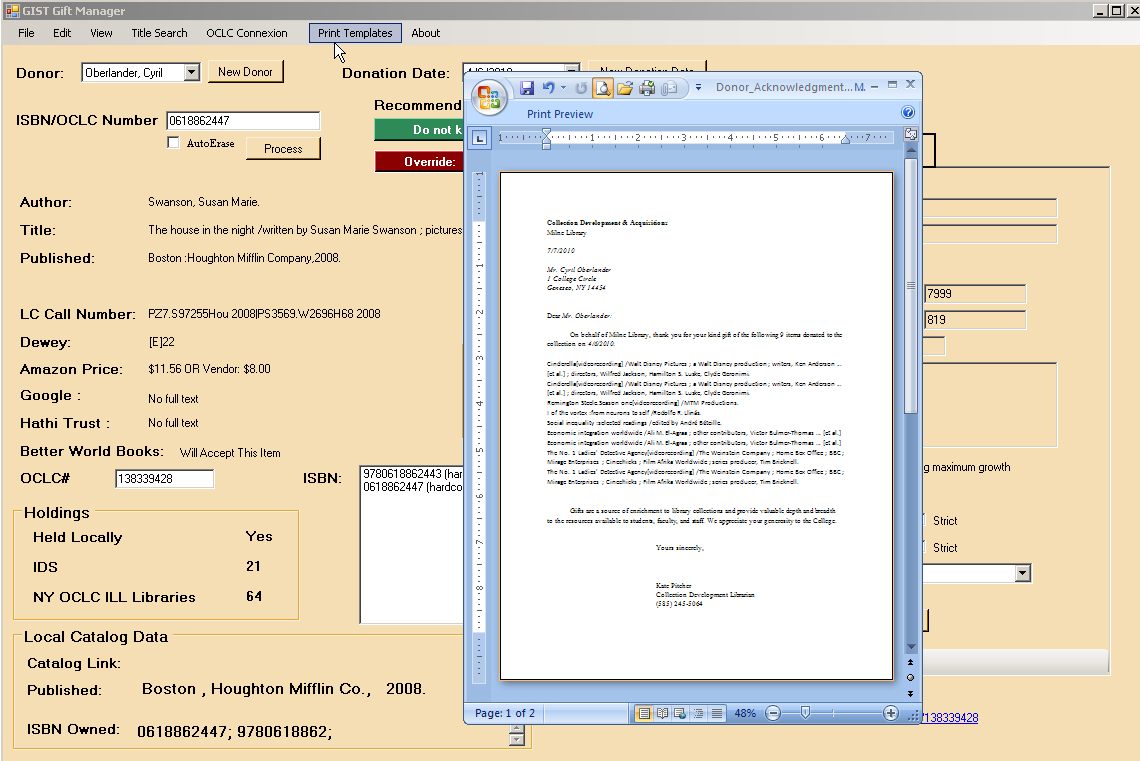 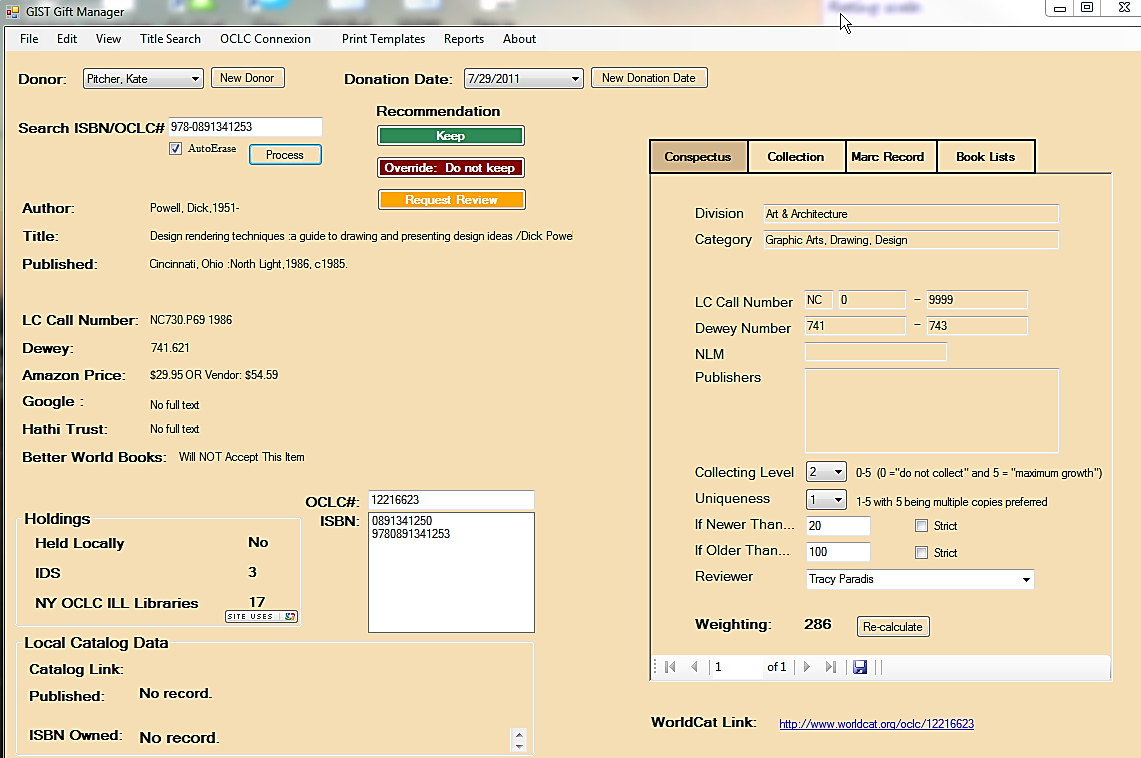 Activity B
Using the example below, do you agree with the GDM recommendation?
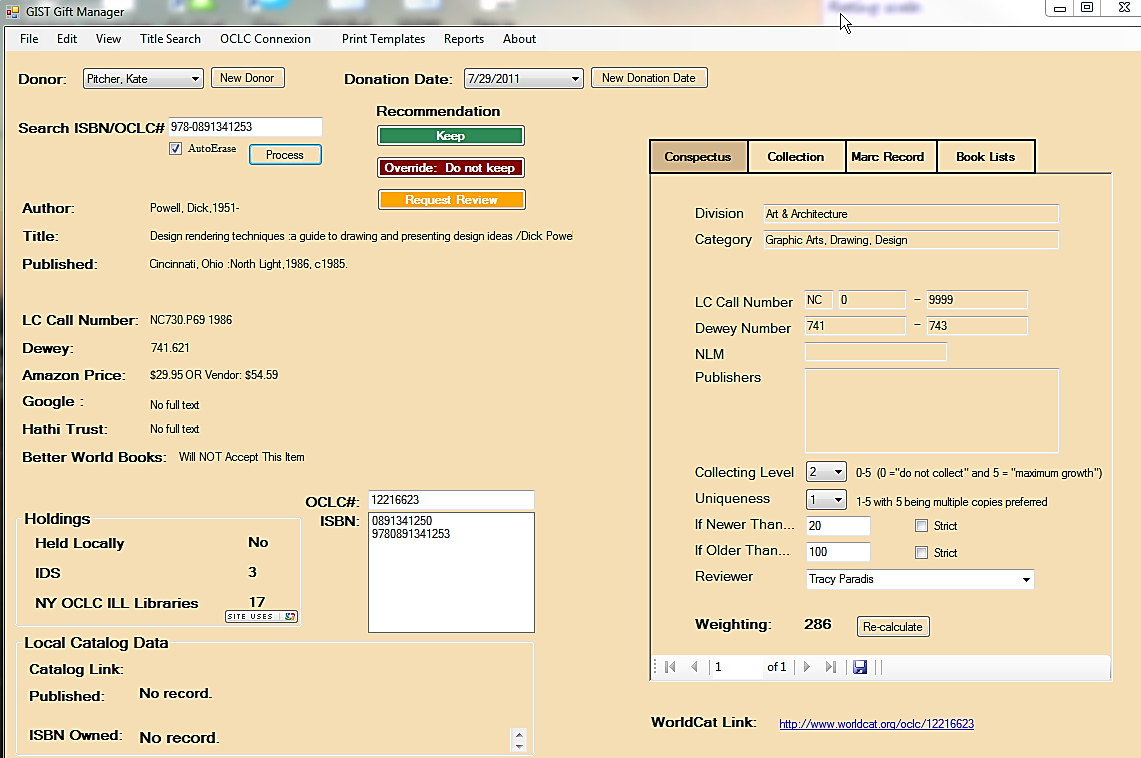 See Chapter 7 in workbook.
Questions?
61
GIST Gift and Deselection Manager
Collection Management and Evaluation Using GDM
GIST Deselection Manager: item by item
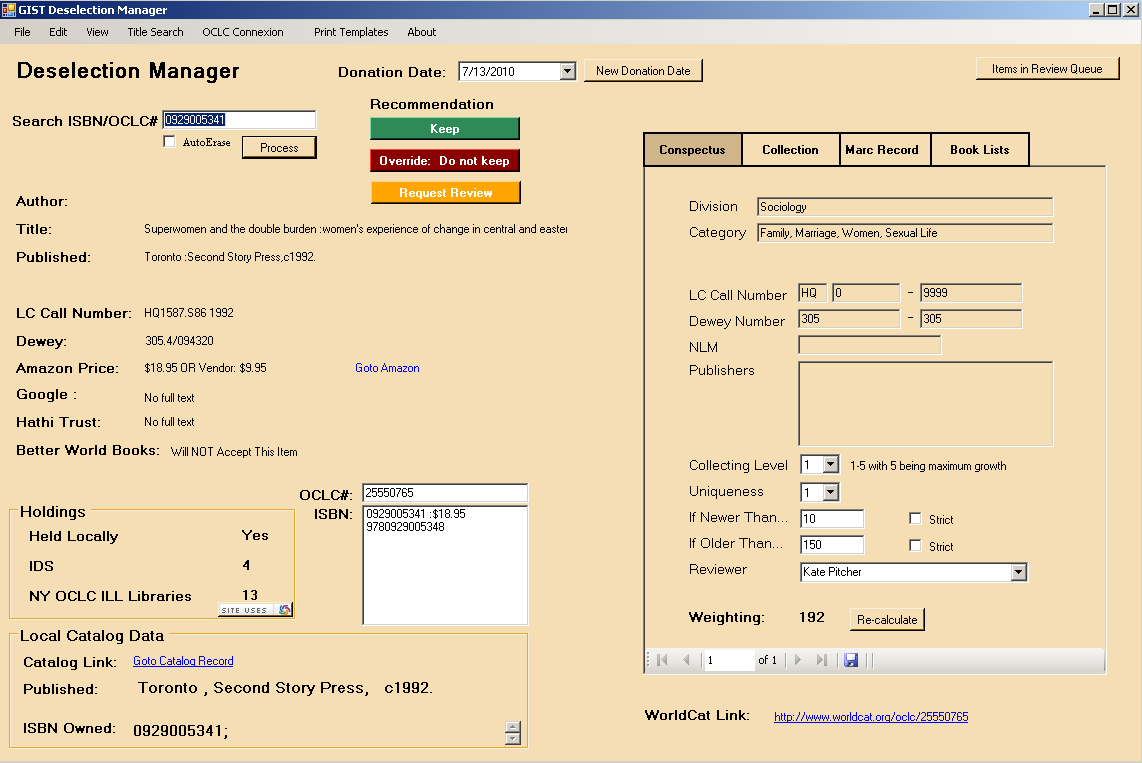 63
[Speaker Notes: When you change the GIST GDM to Deselection Manager, the interface looks much the same, although because you already own the item, the weighting is adjusted.  Just wand in the ISBN, OCLC#, or look up by title, and voila, you have the recommendation, access to opening up OCLC Connexion and more.

Because this method of evaluating is item by item, and usually libraries can create lists of zero use from their library systems, GDM offers a batch analysis that provides useful evaluation information in spreadsheets.]
Activity A
[Speaker Notes: Page 45 of workbook]
GIST Deselection Manager: Batch Analysis
Batch Deselection
Import ISBN &/or OCLC# using an ILS report (e.g. 0 or low use report as a simple delimited file)
Run Batch Processing – GIST exports Excel file.
Review GDM data: Free full text, price, accepted by Better World Books, regional holdings, & more.
Sort by values, make decisions, then… 
Batch remove from OCLC using Connexion
      (or convert records for full-text holdings?)
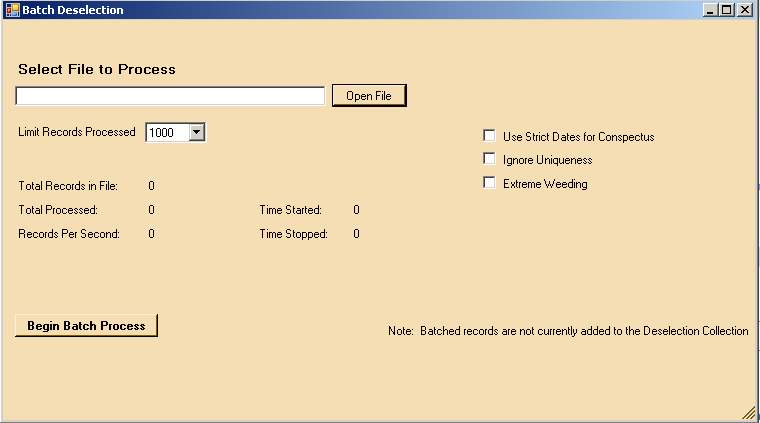 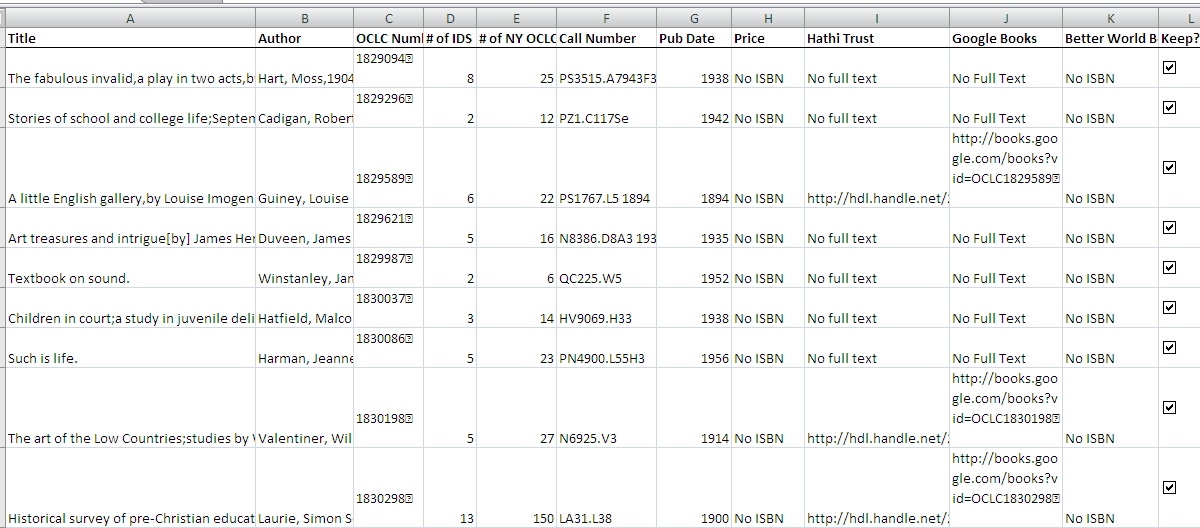 Possible Uses: 
Book and journal overlap analysis
Identifying works to digitize
Identifying materials for special collections
[Speaker Notes: What are other possible uses?
Just click Batch Deselection - Click on Open File - Locate your low or zero use report with OCLC#s or ISBNs; carriage return, not delimited (.txt file).  Select variables; use strict dates to conspectus, ignore uniqueness, and/or extreme weeding.  There are limits to the number of records that can be processed – Google Books API has 1,000 per day limit (if that criteria matters), Worldcat API depends on what you have asked for and received, they should be giving you 70K, which allows for about 23K items processed per day. 
Click on Begin Batch Process and watch the numbers processing – when it is done, an Excel spreadsheet will open.  Subject librarians and collection development can review report that includes the following data: Title, Author, Publication Date, OCLC Call Number (050 or 090 field), # holdings in your groups, Full Text in Hathi Trust and Google Books, Better World Books Library discard acceptance, Conspectus recommendation
GDM batch analysis has been used for JSTOR analysis, and can be used to identify items to move from open stacks to special collections, or which works haven’t been digitized yet.]
Extreme Weeding 2010
66
[Speaker Notes: At Geneseo, GDM helped us weed a large unused collection in a storage facility, the number of full-text from Hathi Trust surprised us, but did have us questioning whether we should create a derivative record full-text from our print record – we decided that since GIST for ILLiad automatically checks Google Books and Hathi Trust, we no longer needed the record in our catalog for items that we removed the print and full-text is available.]
Activity B:Analyze GDM Deselection Report
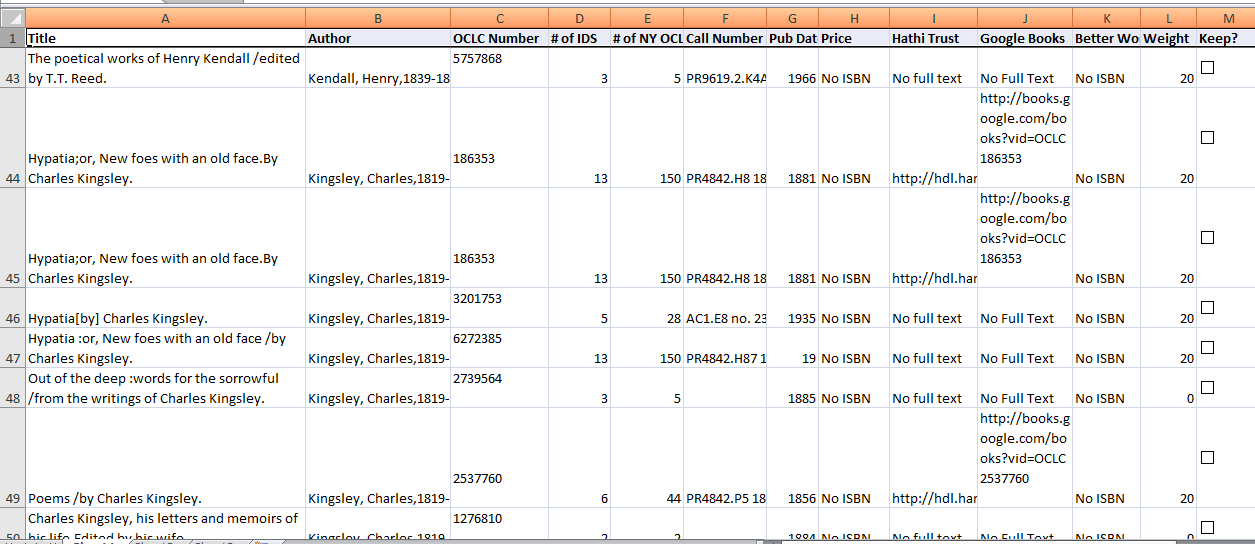 See Chapter 8 in workbook.
[Speaker Notes: Page 46 of workbook:
Would you weed…  
The poetical works of Henry Kendall / edited by T. T. Reed
 
Hypatia; or, New foes with an old face. By Charles Kingsley
 
Poems /by Charles Kingsley
 
Why or why not?]
Duplication & Extreme Weeding 2011
1 Library
2 Libraries
Holdings found in IDS Project libraries
3 Libraries
4 + IDS Libraries hold these titles
68
[Speaker Notes: Weeding 0 use titles for our summer project; 199, 579 items in Zero Use report between 1/1/2005 and 11/1/2010; 
Full-text availablity:
Google Books = 3% of this 199, 579 items are available 
HathiTrust (digital repository of materials held by several major research libraries, including Harvard and the University of Michigan  holds 2,066,886 volumes (~25% of total) in the public domain )  = 4% of our 0 use titles are found in HathiTrust

Goal is to weed at least 10% of this collection this spring and summer

Sheila & Joan leads on this project

Goals:
Weed old, outdated, irrelevant and little-used materials.
Diversify the collection – weed materials that are duplicated across NYS.
Provide growth area for collections that we will still be acquiring monographs and foresee an increase in the near future (History, etc.)]
Questions?
See Chapter 8 in workbook.
GIST Transformation Manager
Planning for your library’s transformation
GIST Planning
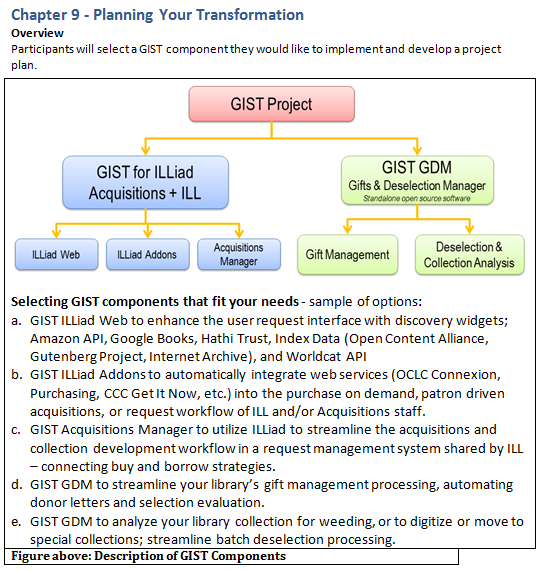 Gathering Data
Decisions
Alternate Process
See Chapter 9 in workbook.
GIST Acquisitions Manager Overview: assembling the pieces…
GIST Toolkit
Service Delivery
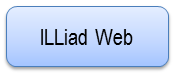 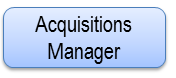 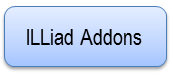 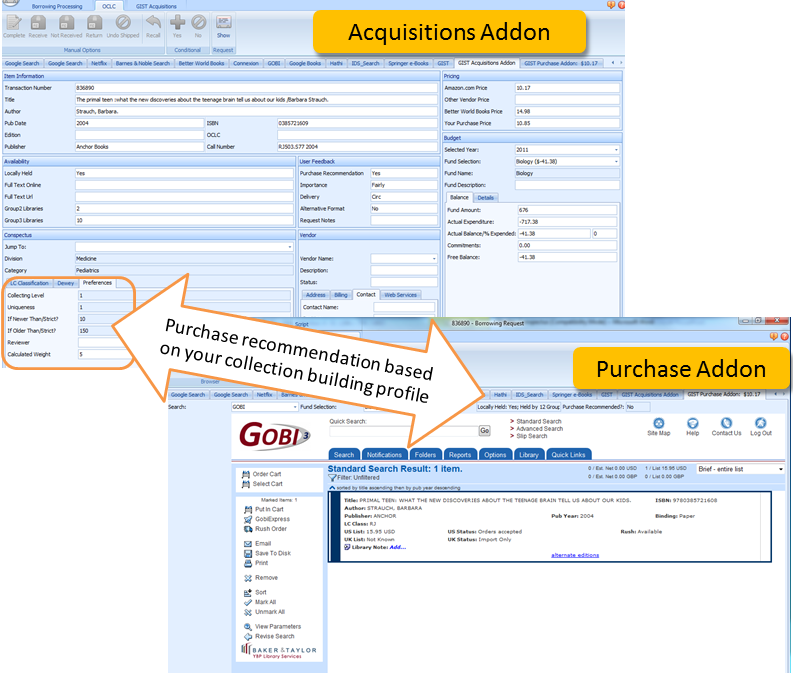 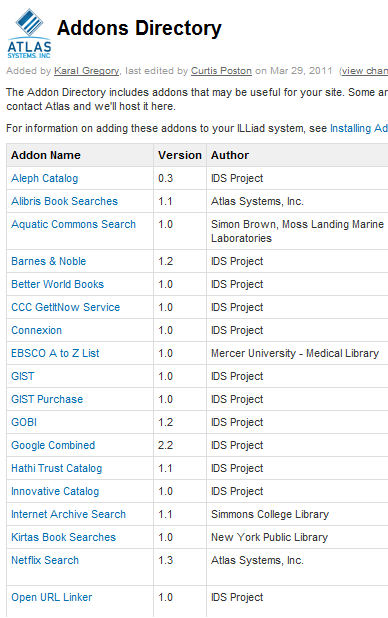 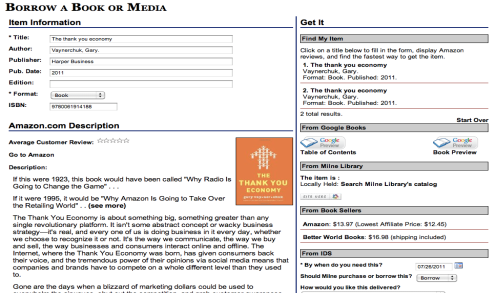 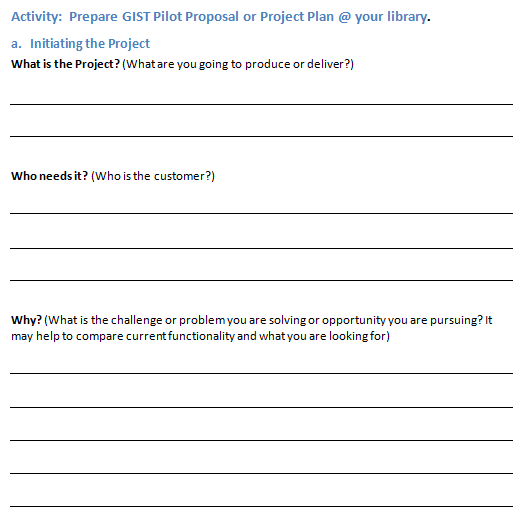 GISTPlanning
GIST Planning
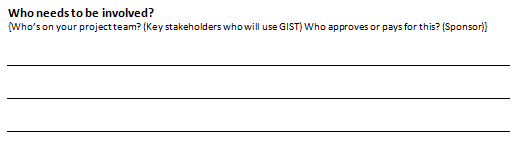 How easy is this question?
How easy is it to miss someone that should be here?
GIST Planning
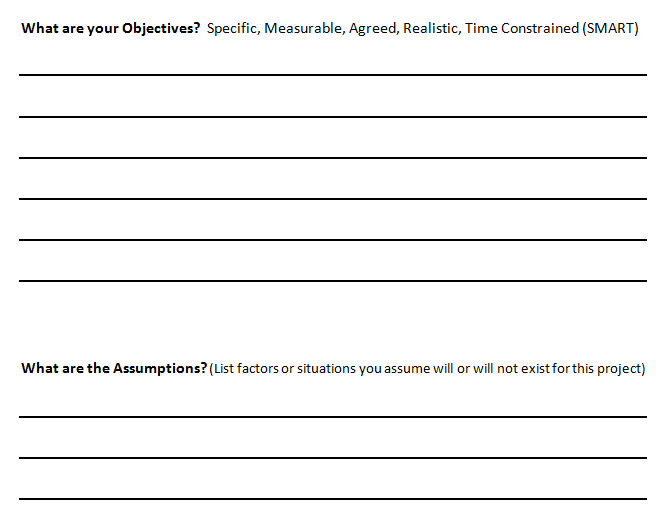 Streamline purchase on demand workflow

Pass requests easily between ILL & Acquisitions
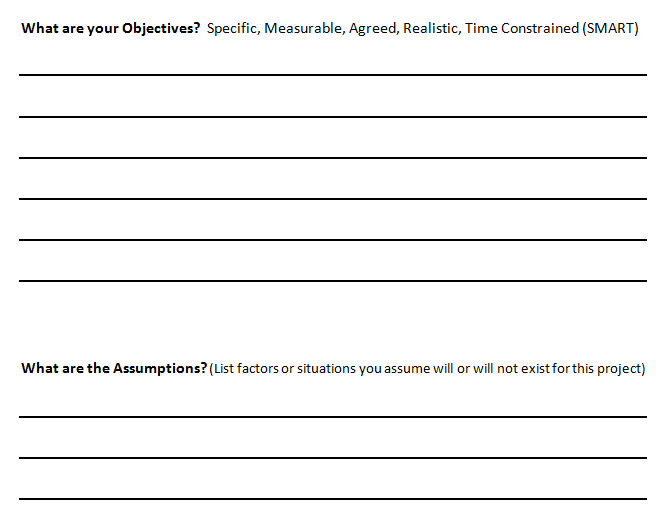 People are willing to change their processing

ILL and Library IT will help implement GIST for Acquisitions
See Chapter 9 in workbook.
GIST Planning
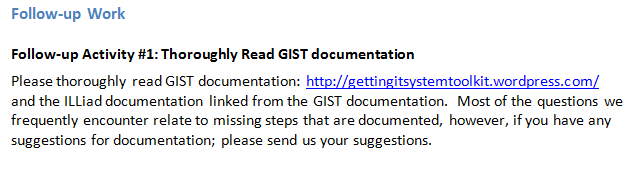 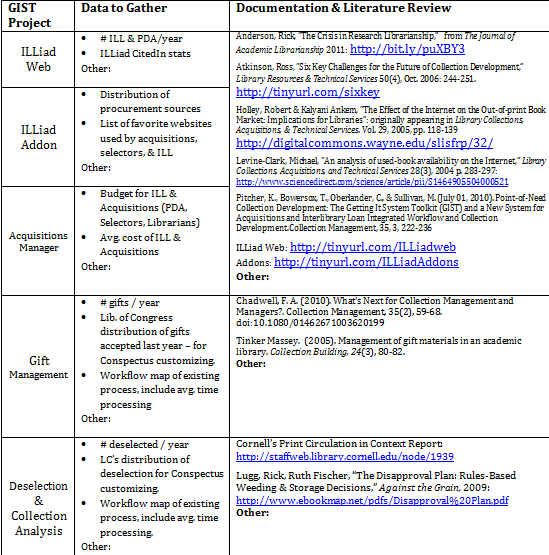 GISTPlanning
Gathering data, reading the literature, and preparing a plan are critical to success.
Planning for change
What works?
Let data – especially user data - help lead your way.

Learn from failure but don’t stop trying.

Don’t assume that because you got no last year that means not trying again – the game is changing every day.

Share and support others; what are your success stories with purchase on demand?

Other ideas?
Organization is our specialty…
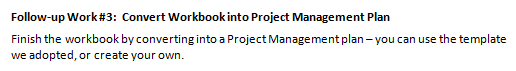 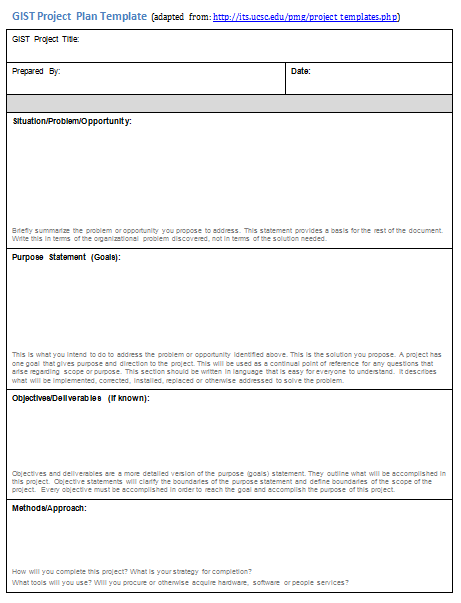 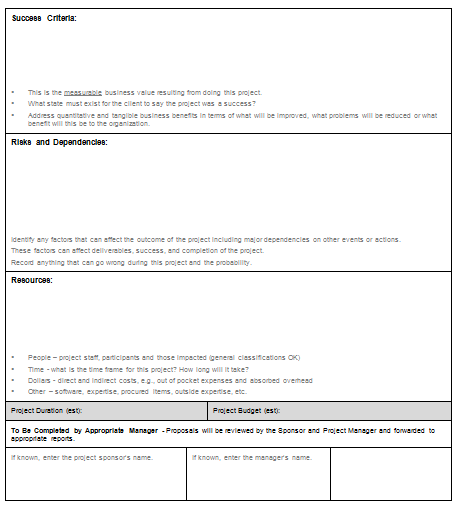 GIST Planning
Questions?
Thank you for Participatingin the GIST Institute
Getting It System Toolkit – GIST Team
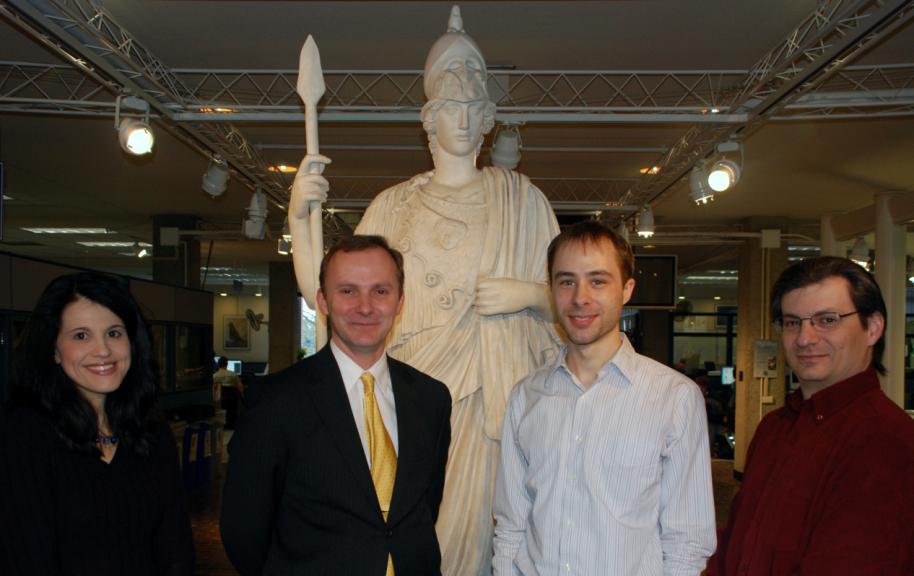 Kate Pitcher           Cyril Oberlander            Tim Bowersox    Mark Sullivan